Радуемся солнышку!
Проект группы № 7
(вторая младшая группа)
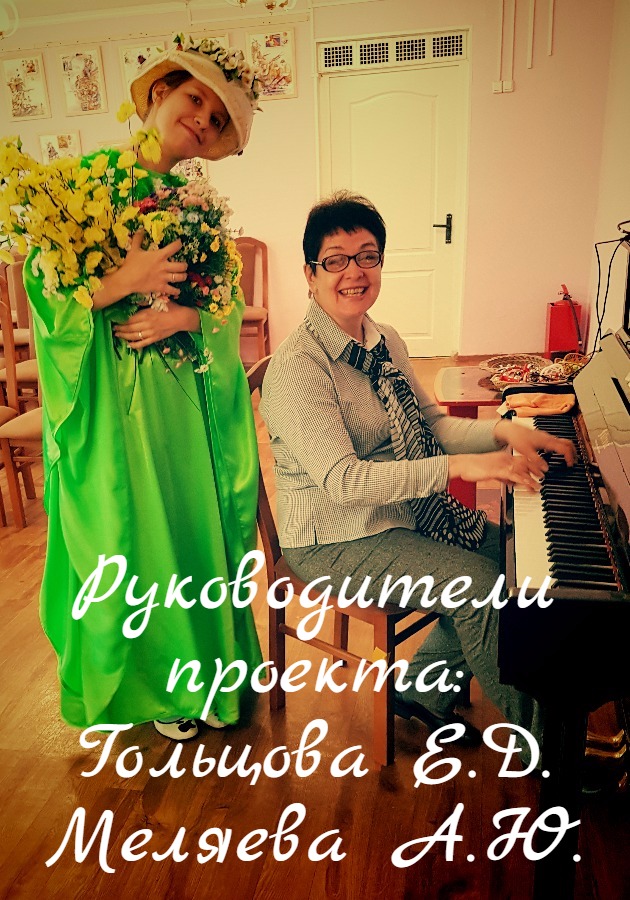 Цели и задачи проекта
Цель. Формирование у детей представления об изменениях, происходящих в природе с приходом весны.
Задачи для детей:
Развивающие.
Развивать познавательно-исследовательскую деятельность, детское творчество через продуктивную деятельность.
Образовательные.
Расширить и систематизировать знания детей о весне.
Воспитательные.
Воспитывать экологическую культуру, умение видеть красоту.
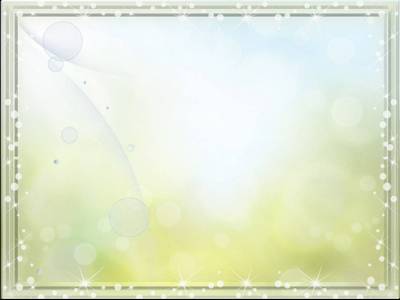 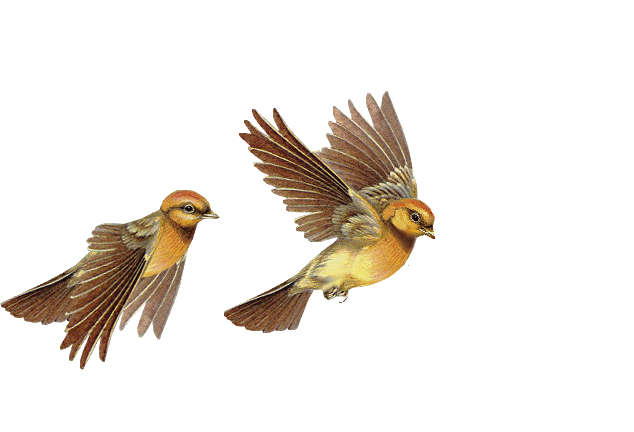 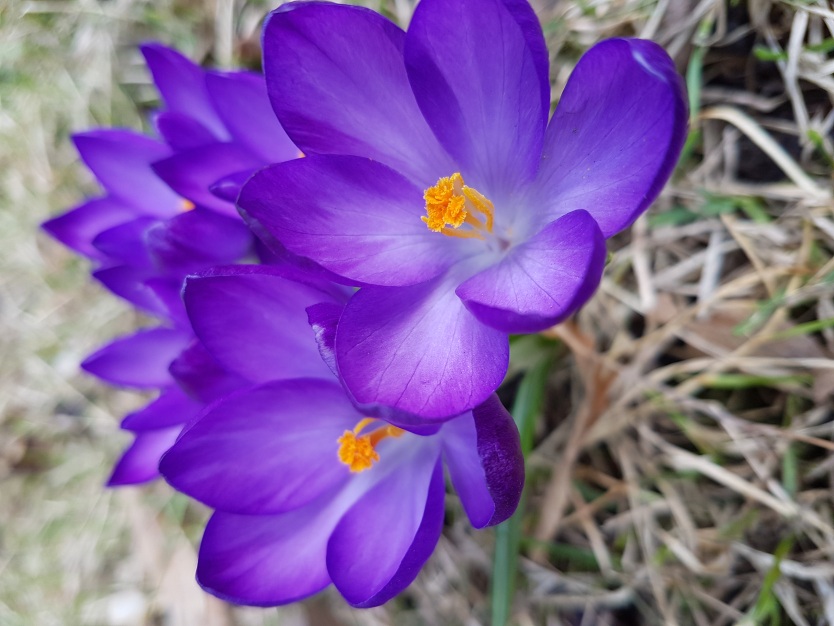 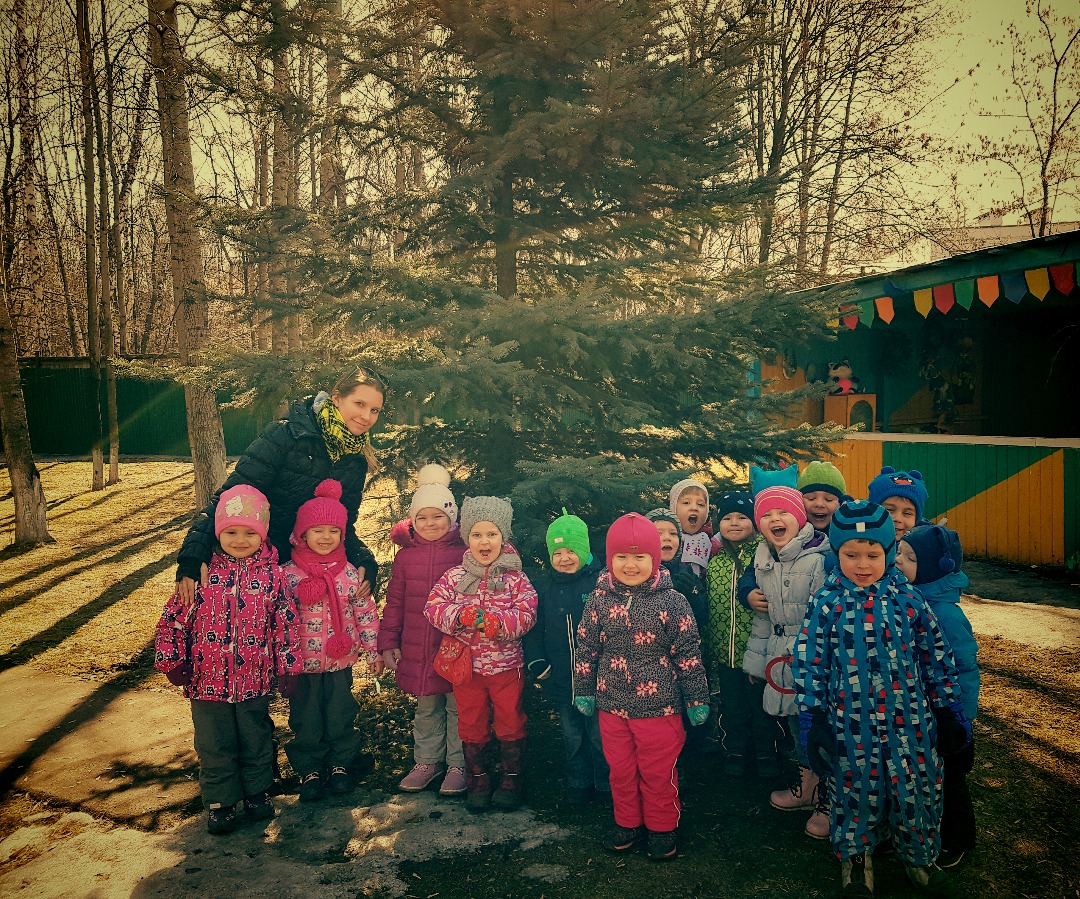 Птички весело летаютНад лесной проталинкой.И приветливо киваетИм цветочек маленький.
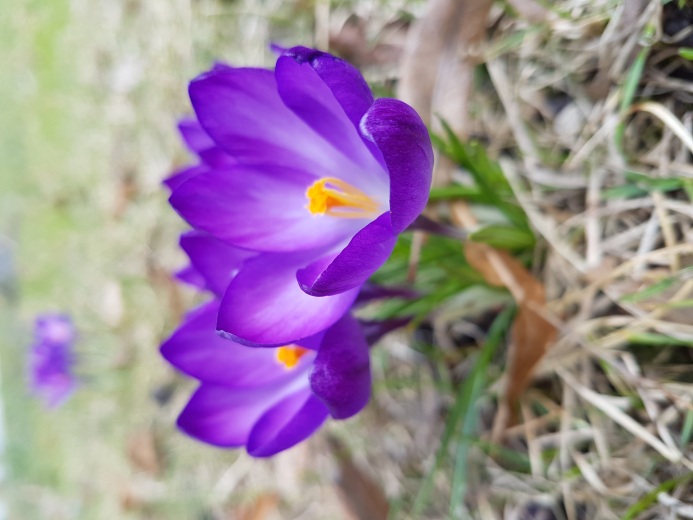 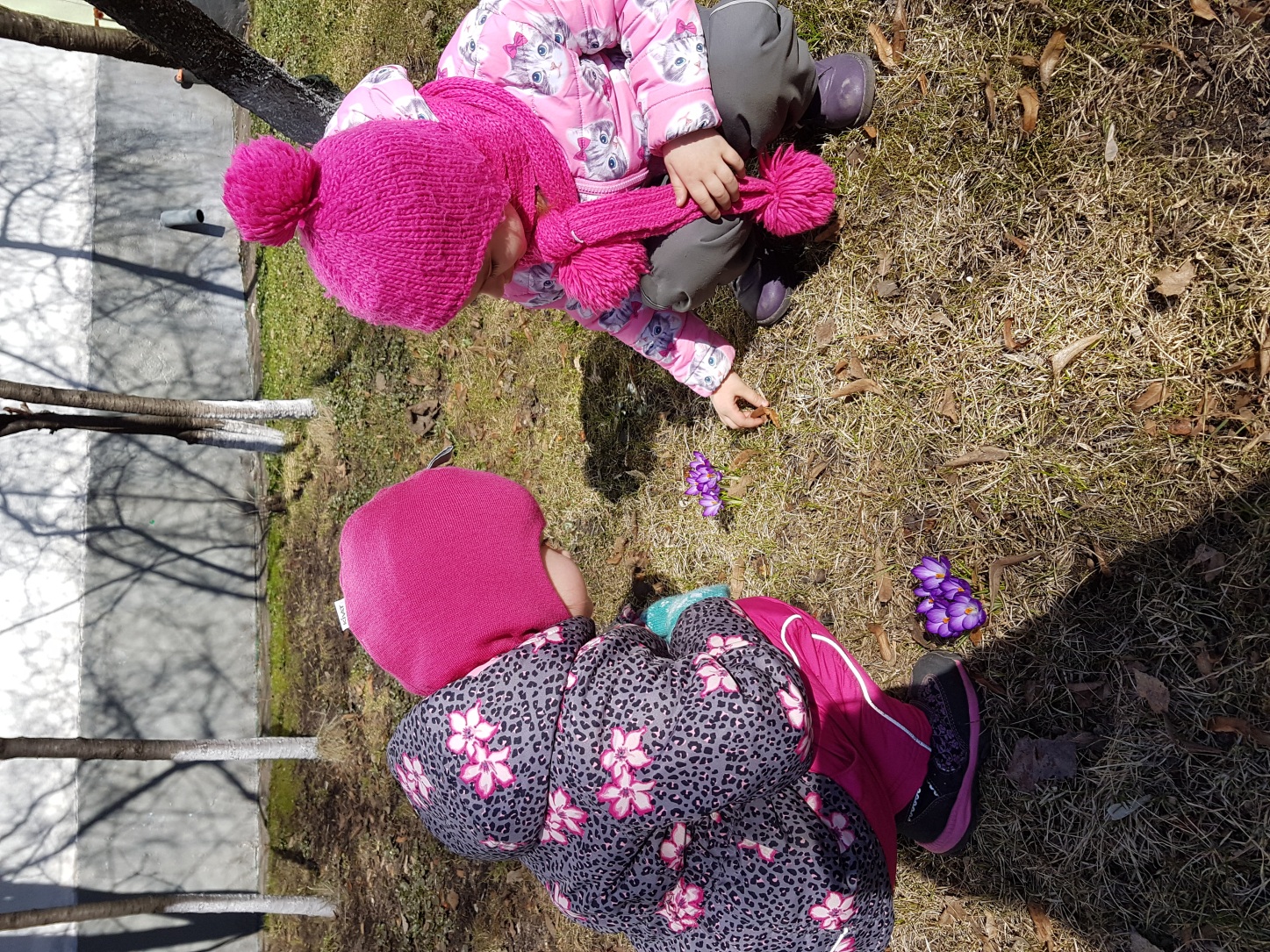 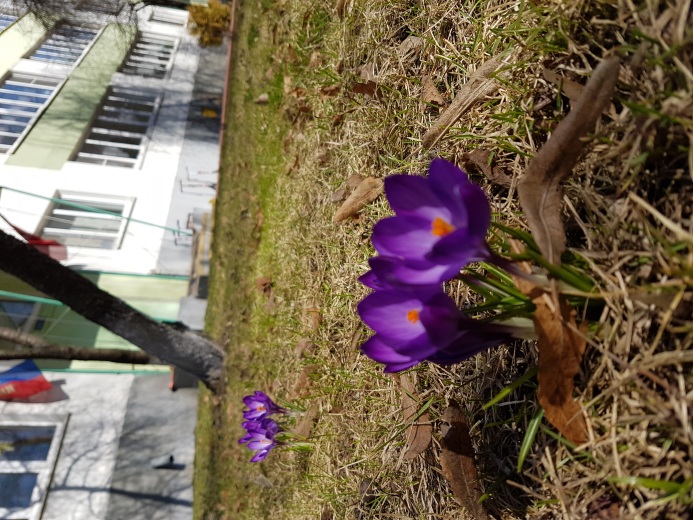 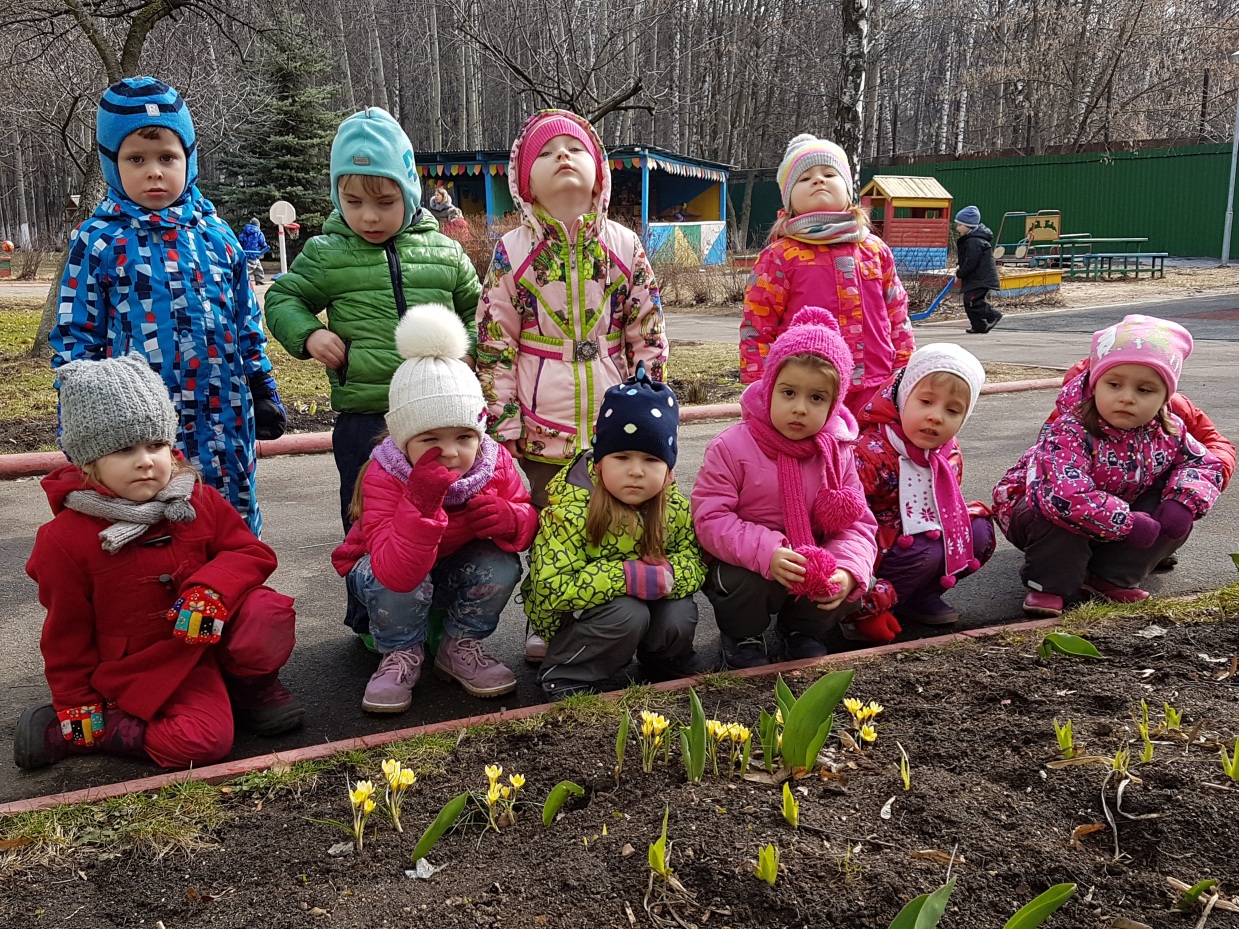 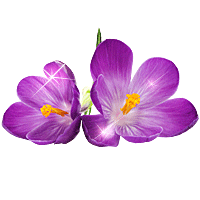 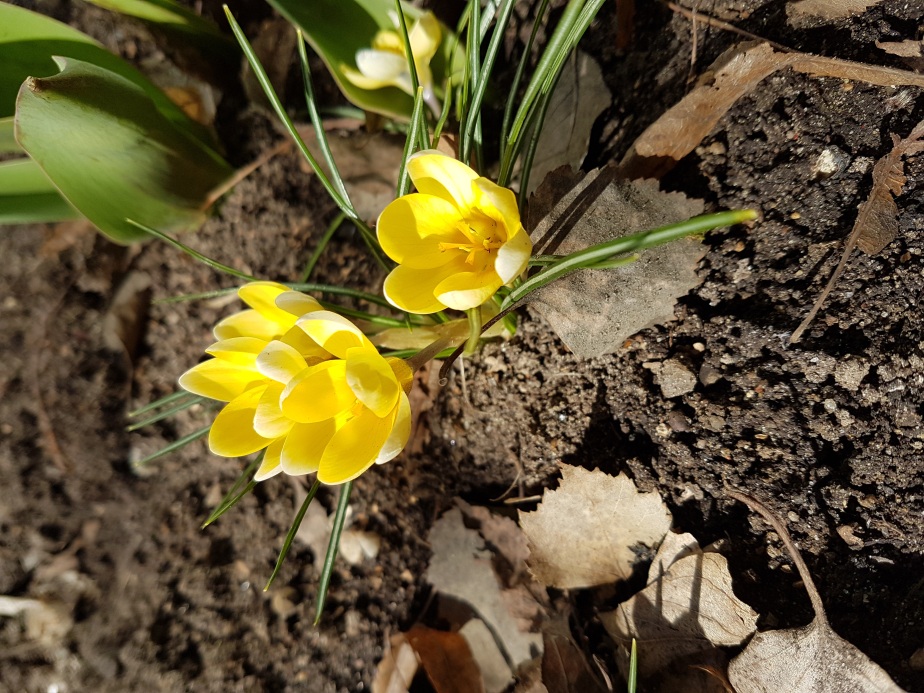 Жёлтый, белый, голубойНа земле растут пустой.У весны есть фокусы:Распустились крокусы.
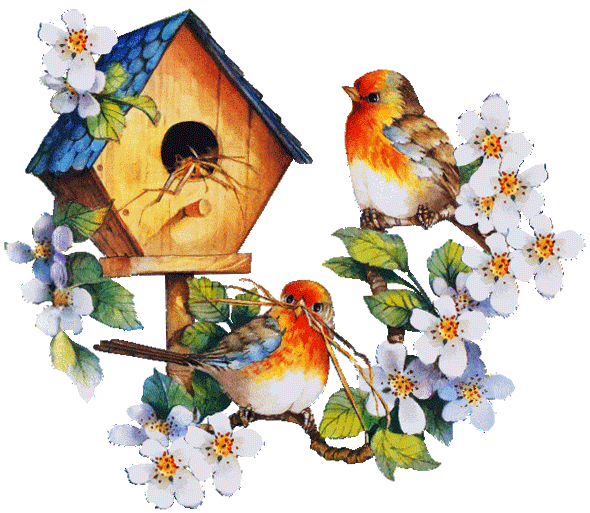 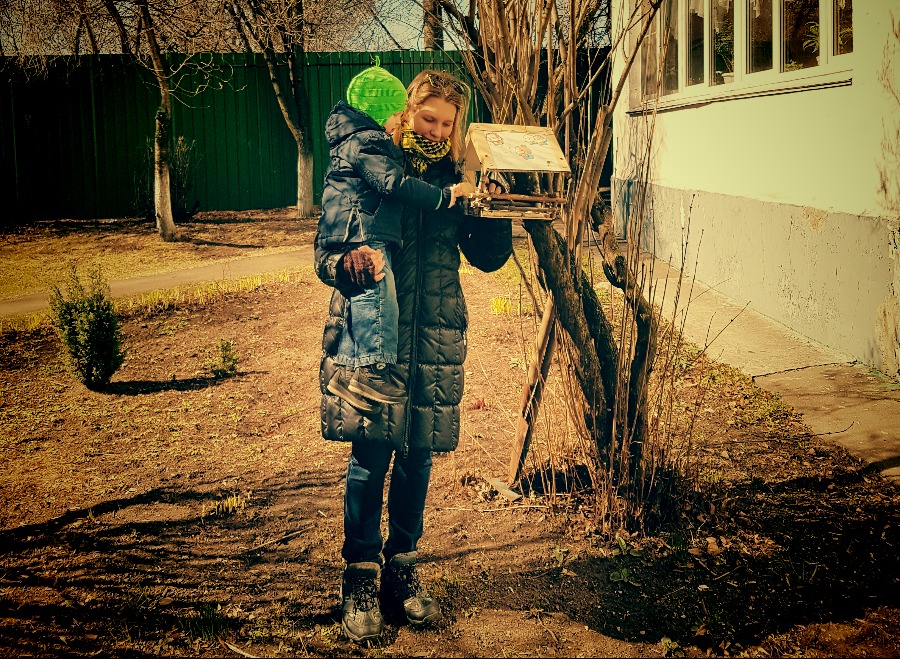 Ах, милые пичужки,
Как радует ваш вид!..
А вдруг к моей кормушке
Жар-птица прилетит?..
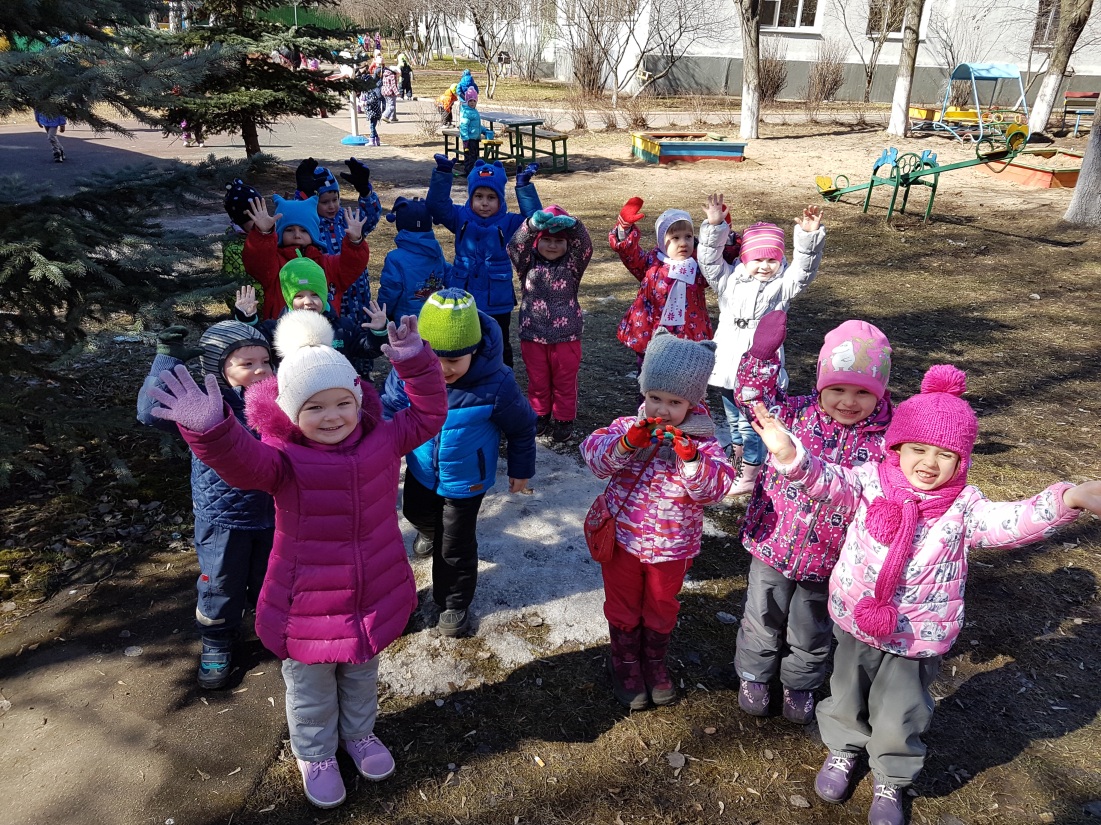 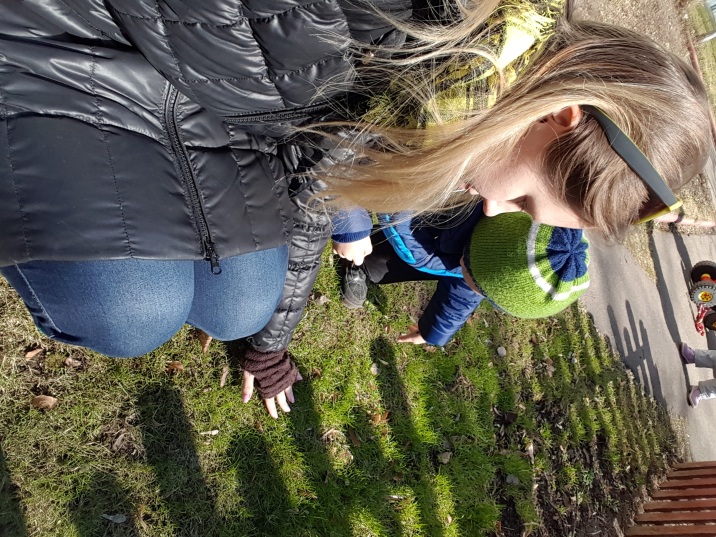 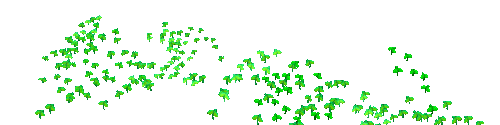 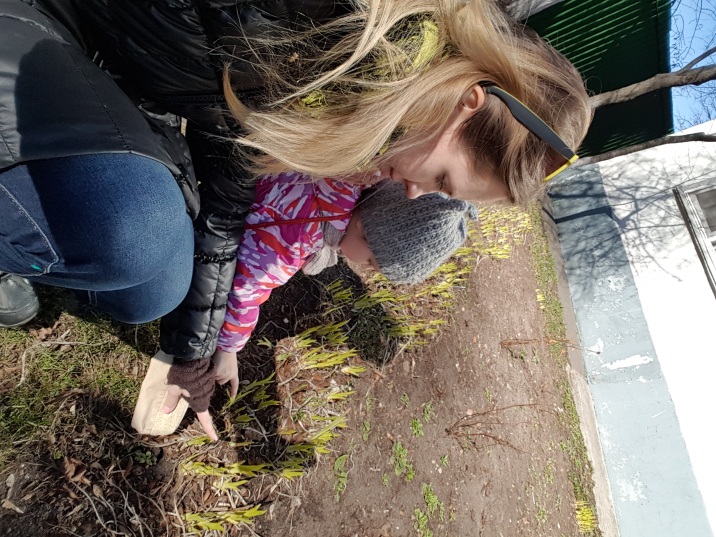 У весны забот немало,Но дела идут на лад:Изумрудным поле стало,И сады в цвету стоят.
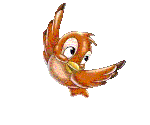 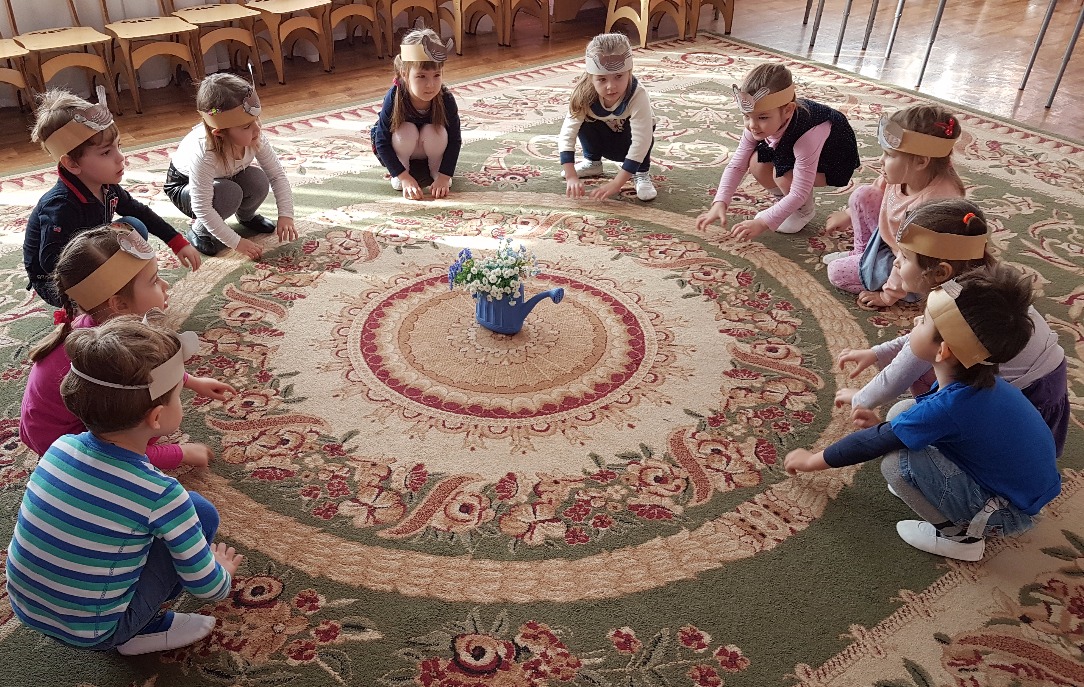 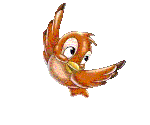 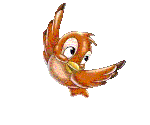 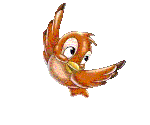 Воробей с берёзы
На дорогу – прыг!
Больше нет мороза,
Чик-чирик!
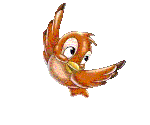 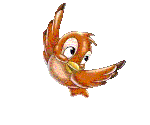 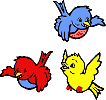 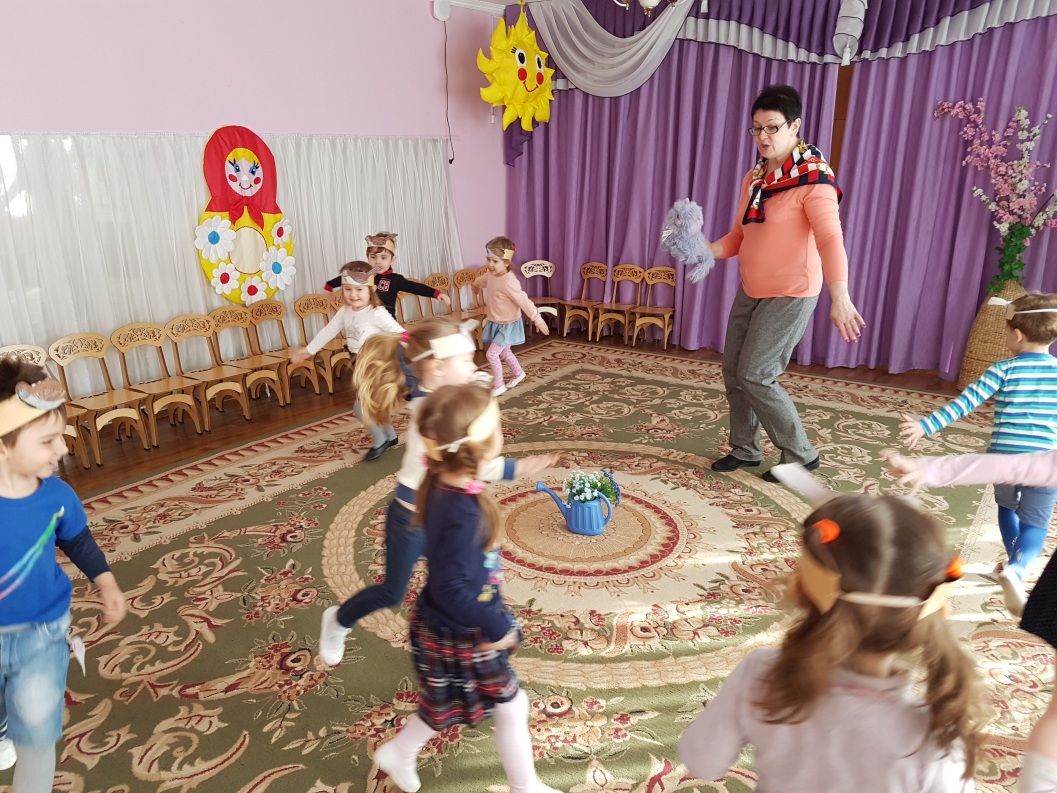 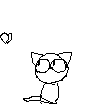 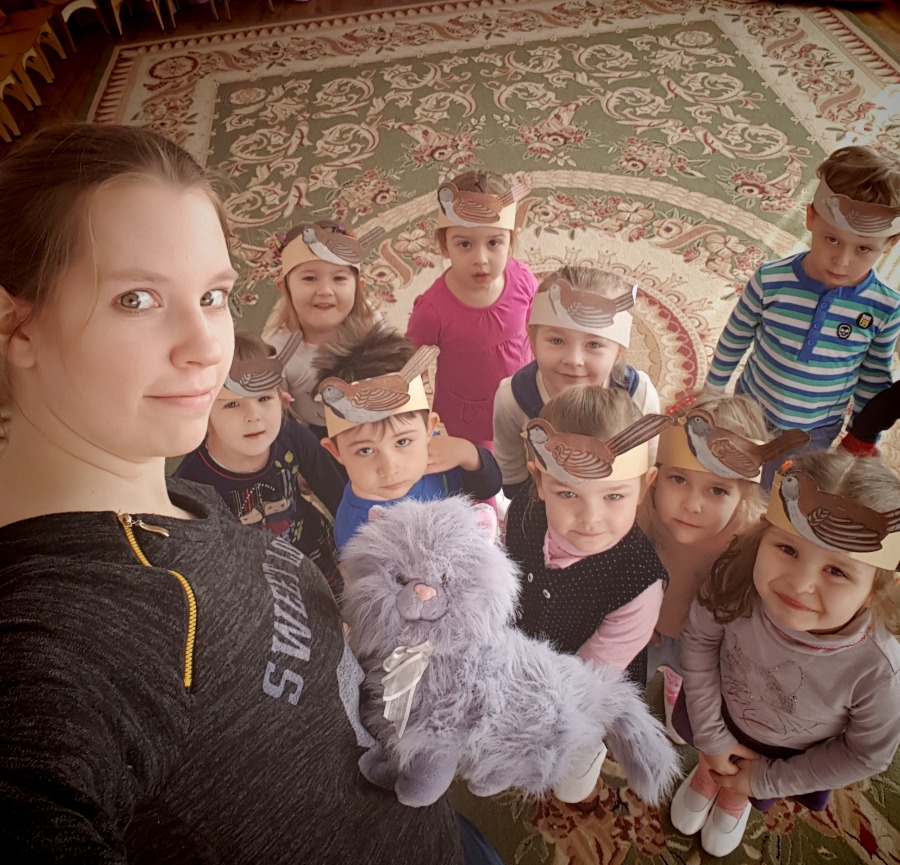 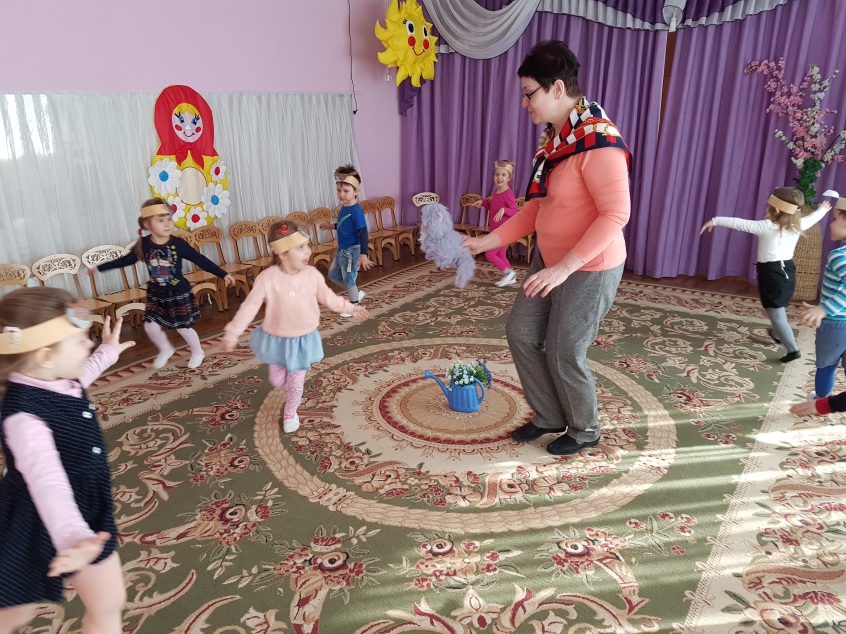 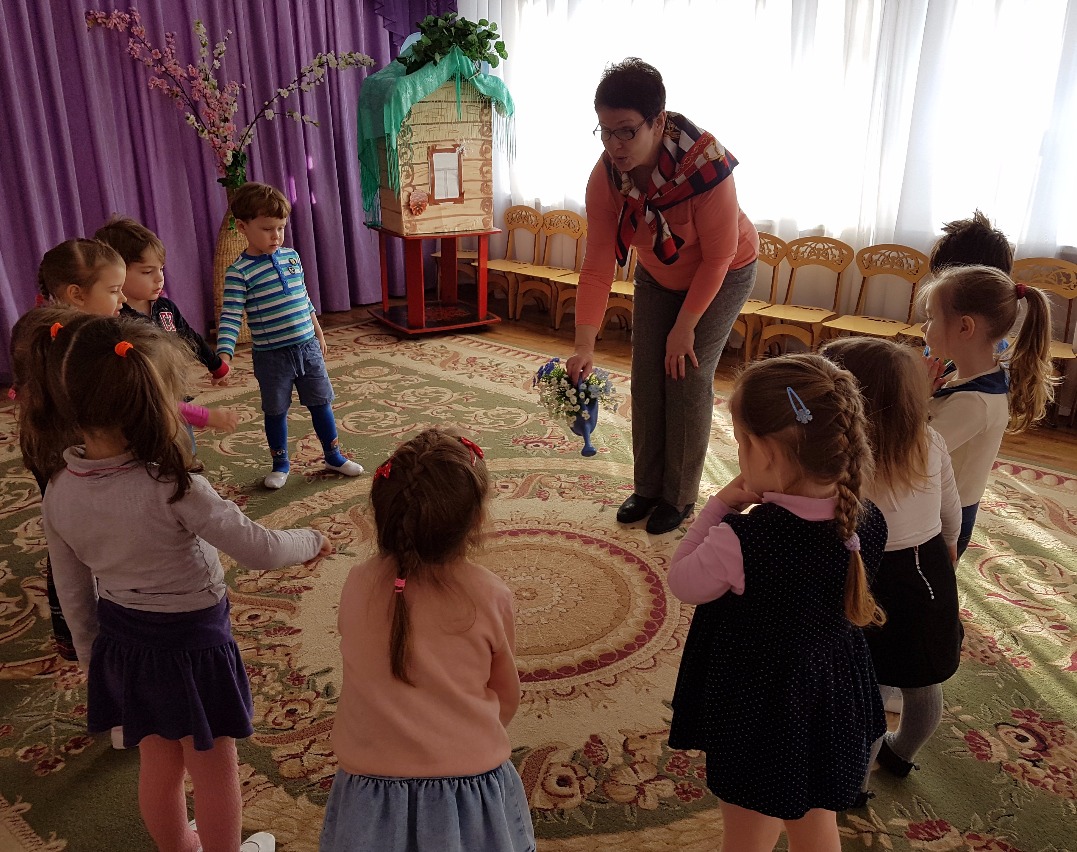 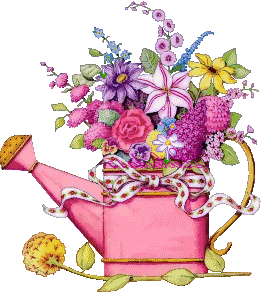 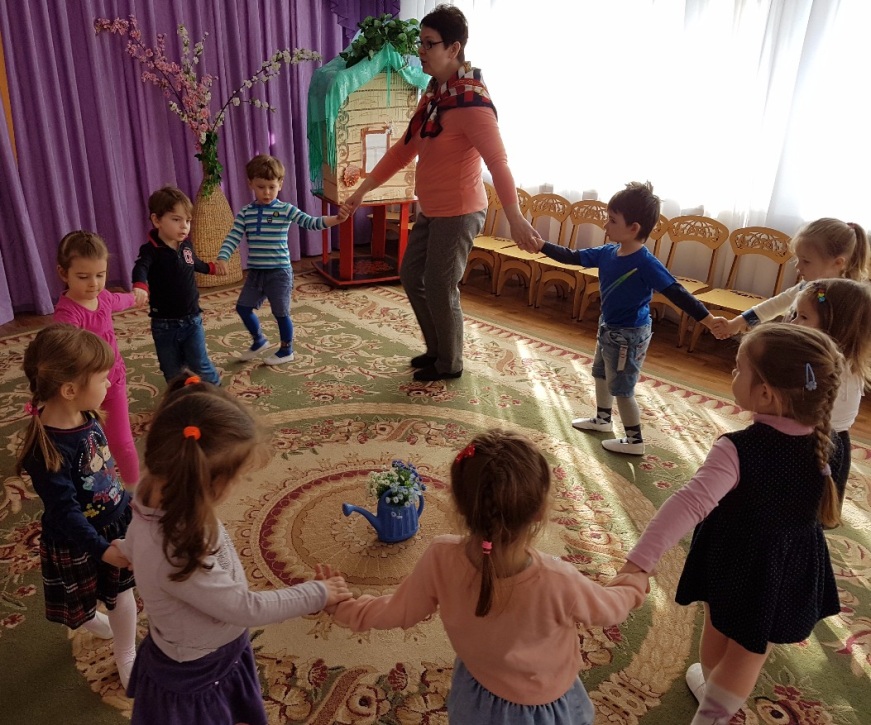 По тропинке шла Весна, Лейку с дождиком несла.Осторожно наклонила, Землю дождиком умыла.Там, где капля упадет,Вмиг фиалка расцветет.
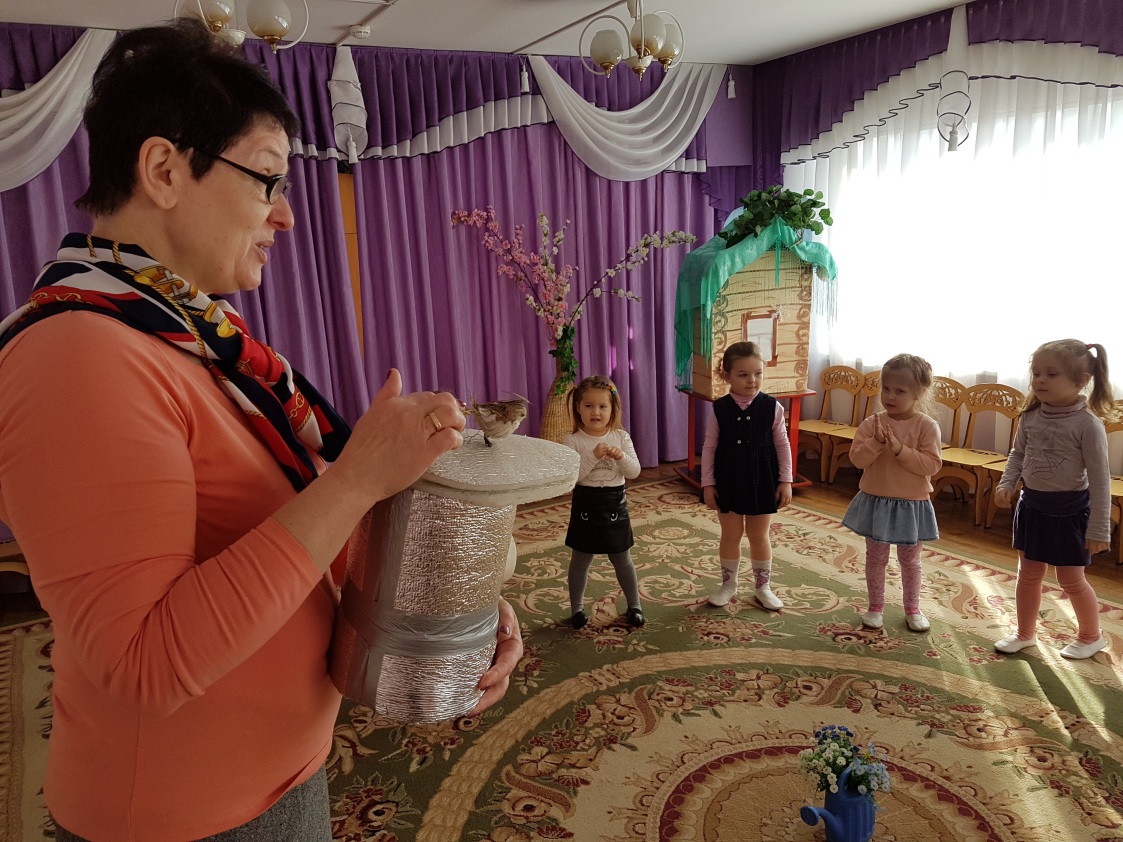 Окон нет. Есть только лаз,
Да жердинка - напоказ.
Прилетят весной скворцы,
Скажут: «Ай, да молодцы!»
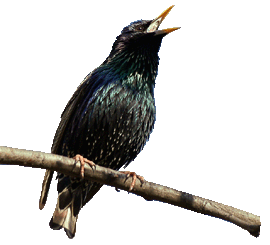 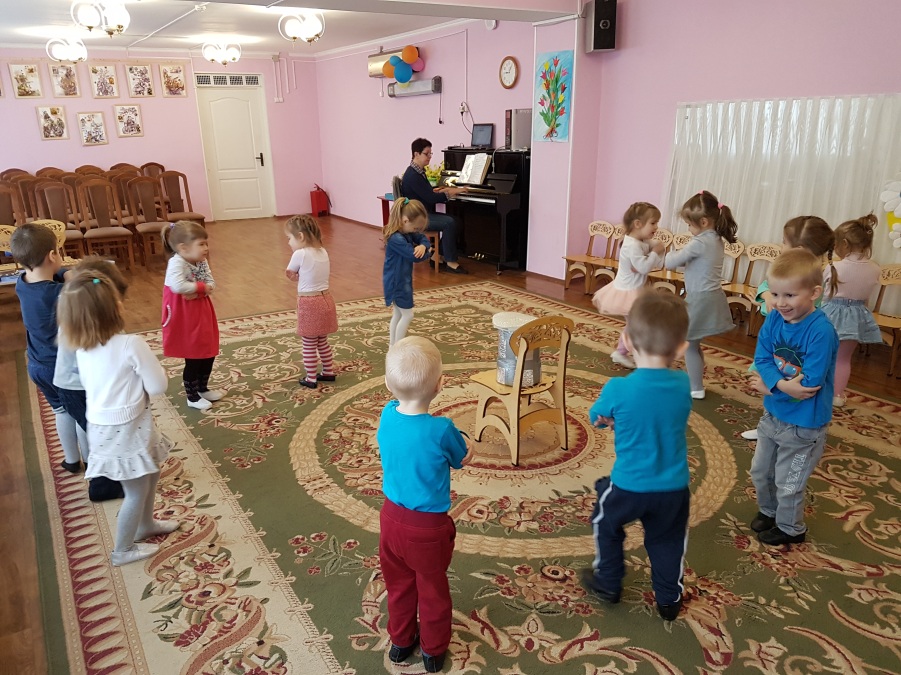 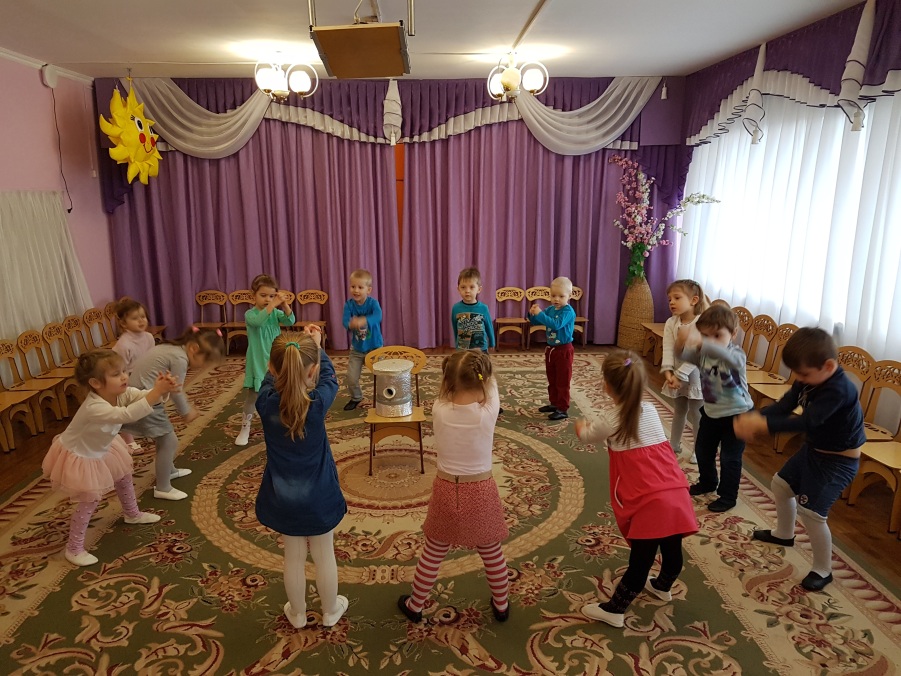 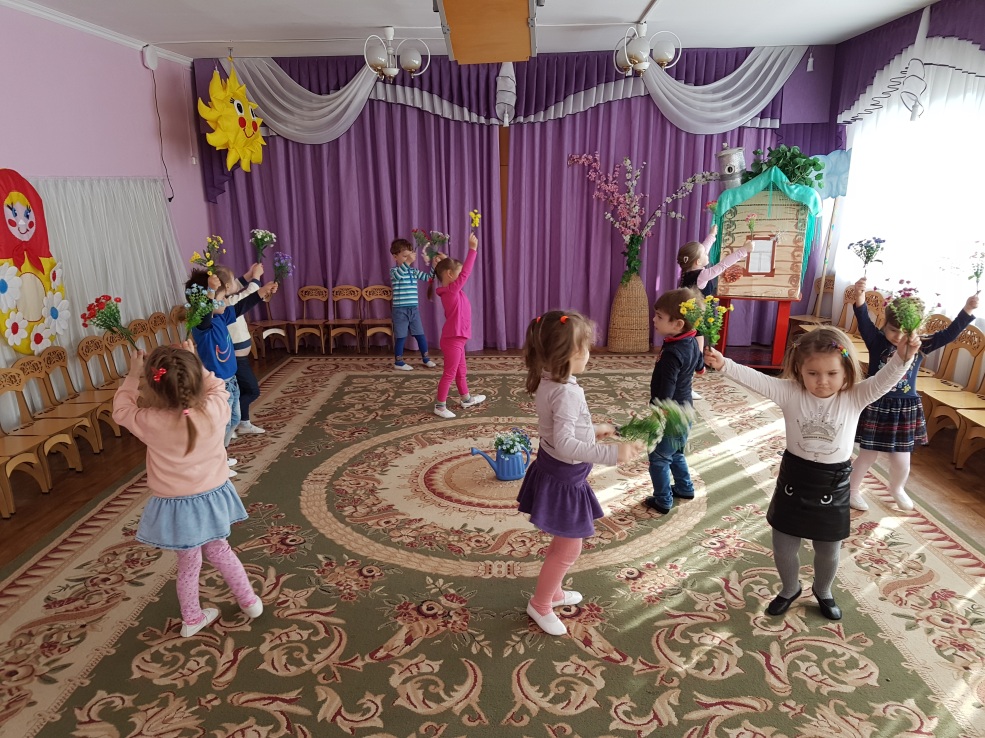 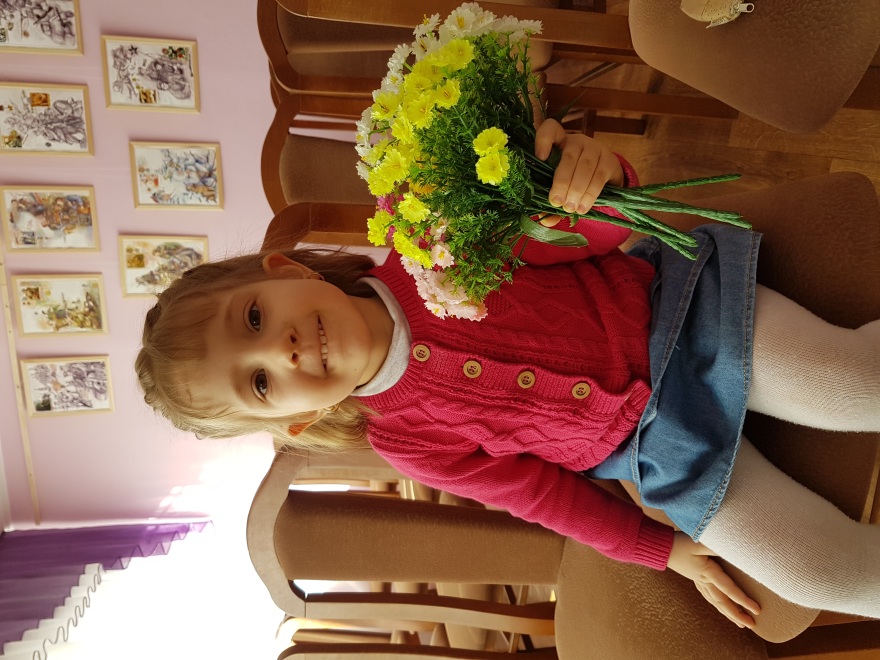 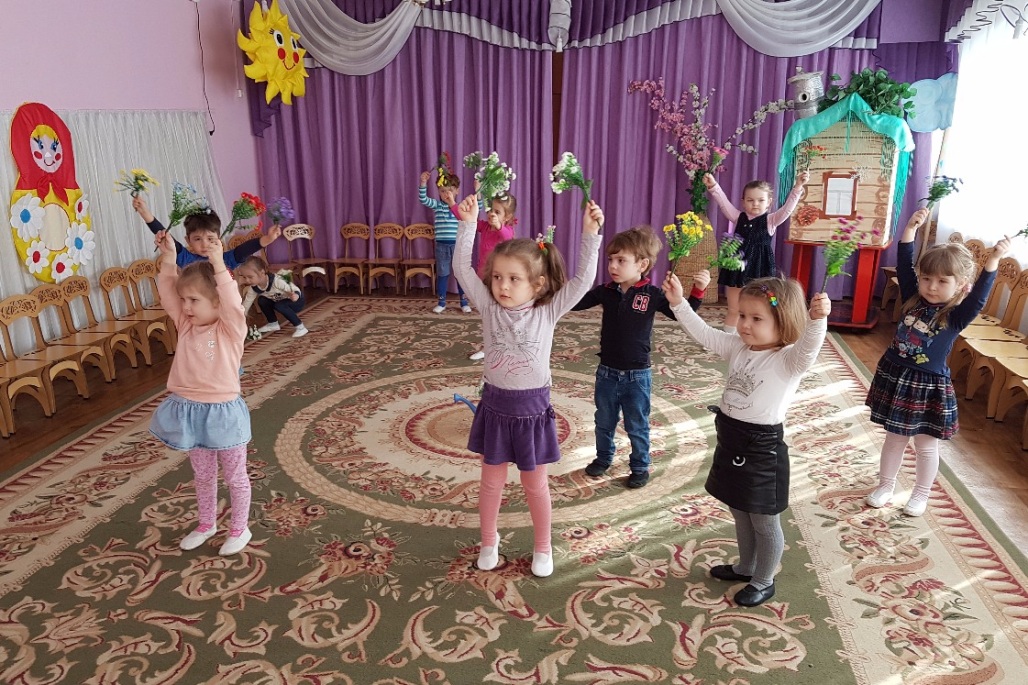 Бежит тропинка через луг,Ныряет влево, вправо.Куда ни глянь, цветы вокруг,Да по колено травы.
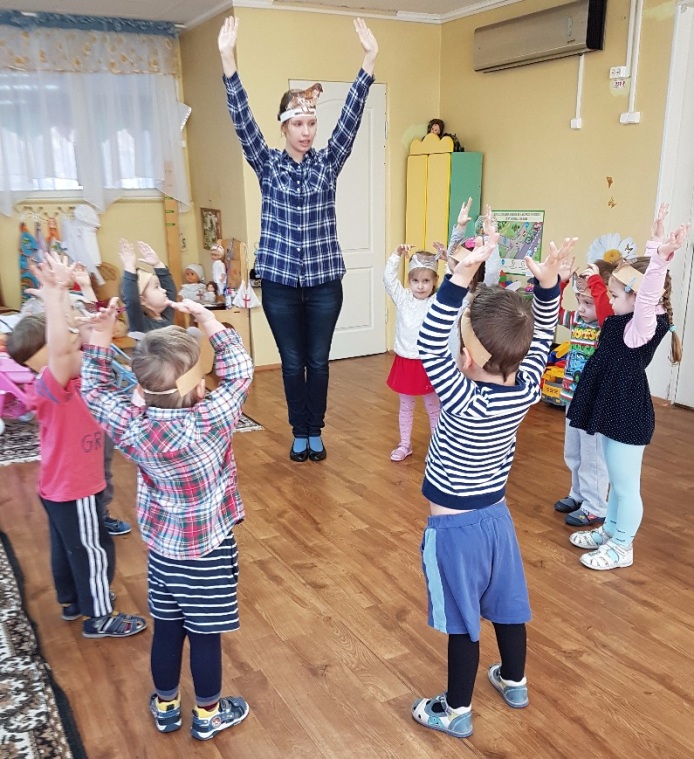 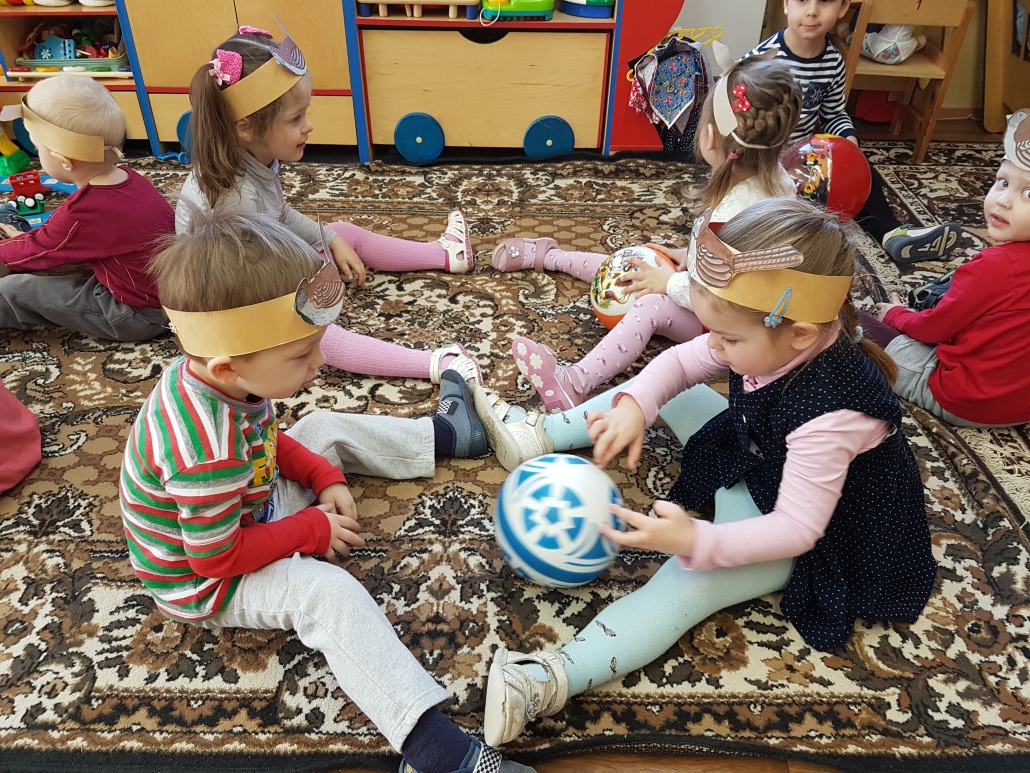 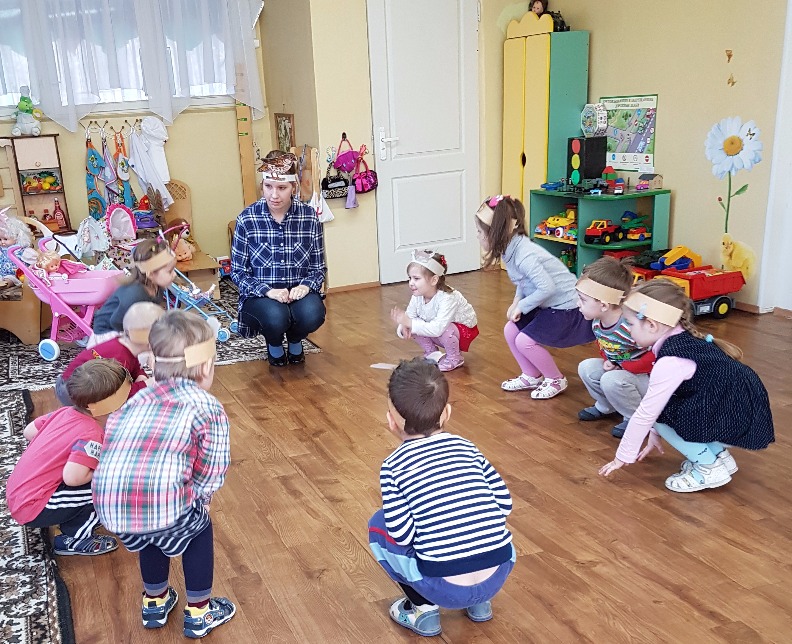 Чик-чирик, погода -сказка!Чик-чирик, звенит капель!Чик-чирик, смешинок пляска,Чик-чирик, пришел апрель!
Веселый апрель улыбнулся,Запел, загалдел, заиграл,От шума подснежник проснулсяИ на проталинке встал.
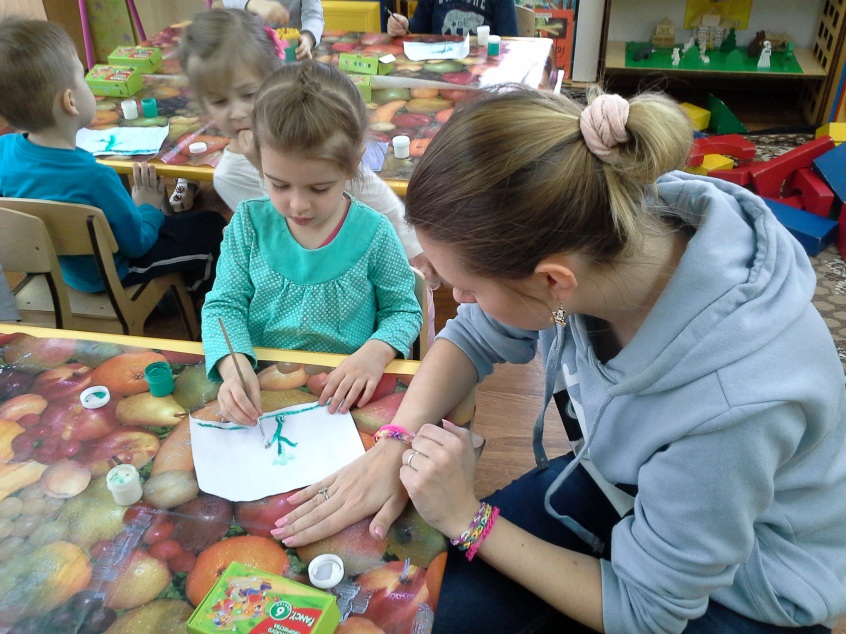 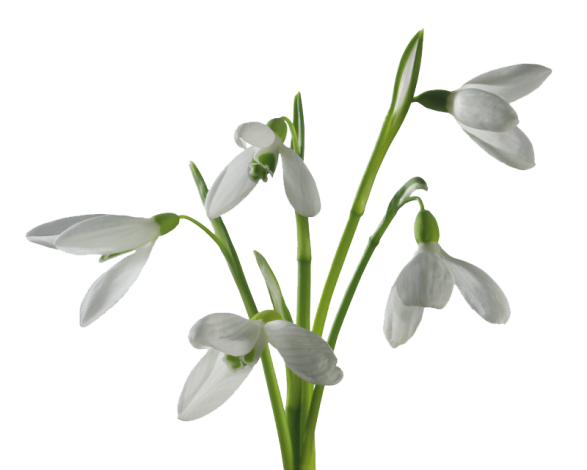 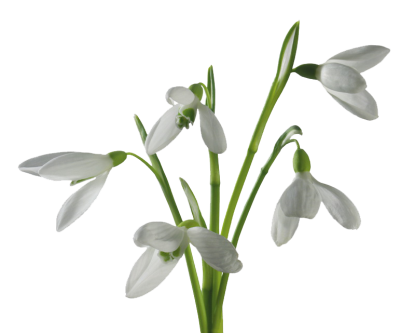 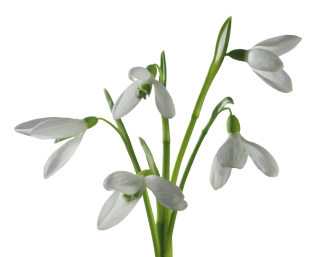 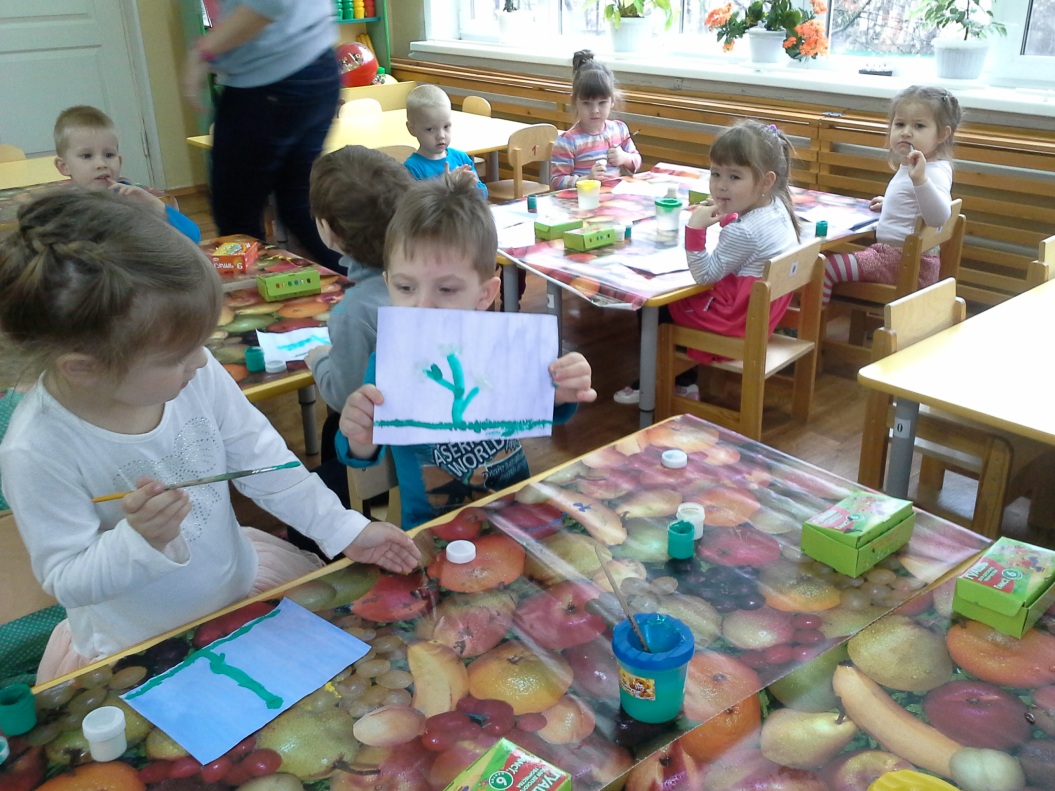 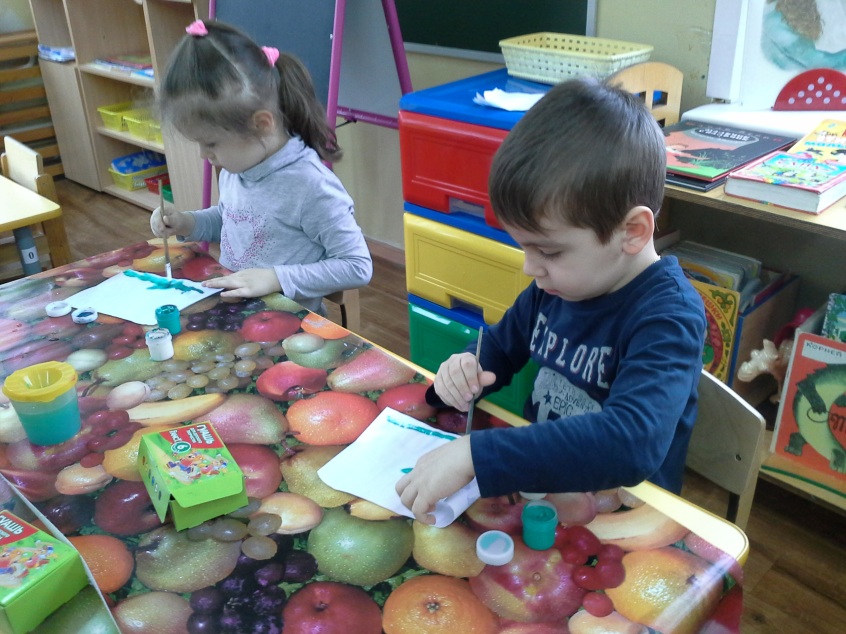 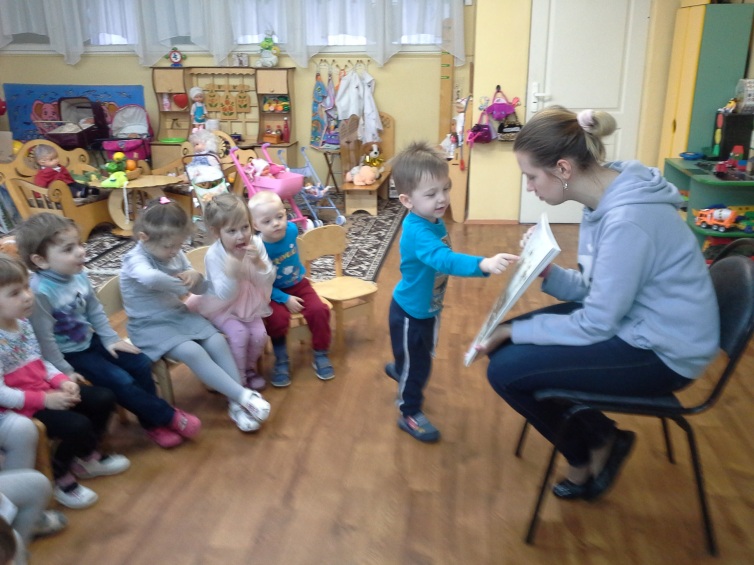 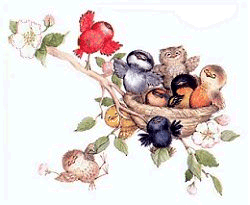 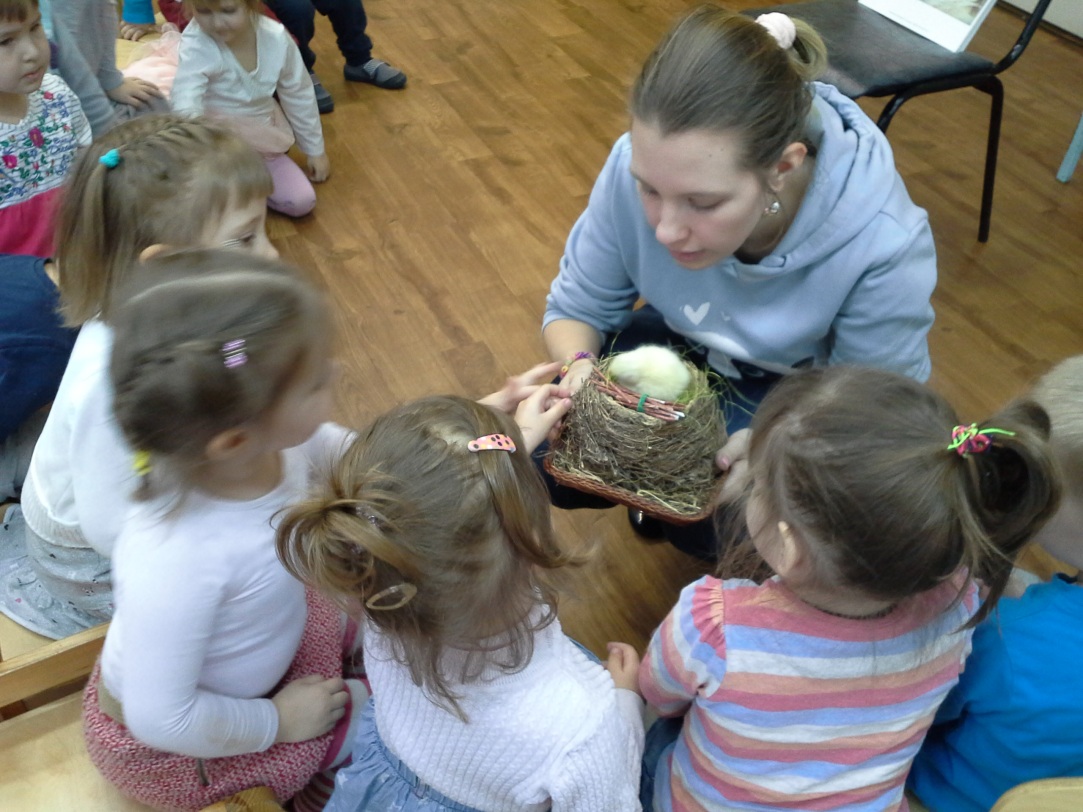 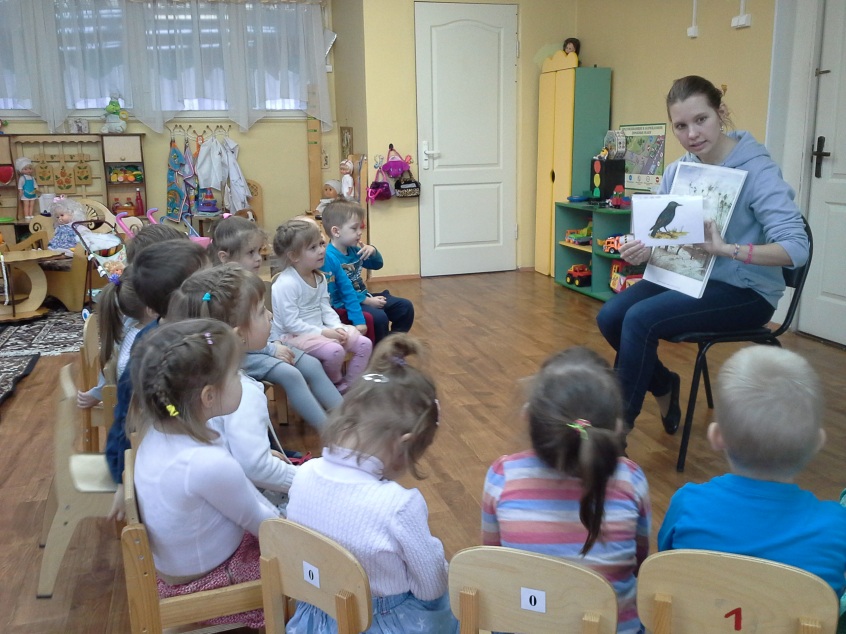 Здесь звезды искрились в торжественном небе,И вьюг колыбельные дарили им сны,Здесь дни исчезали в стремительном беге,И зрели плоды на Древе Весны.
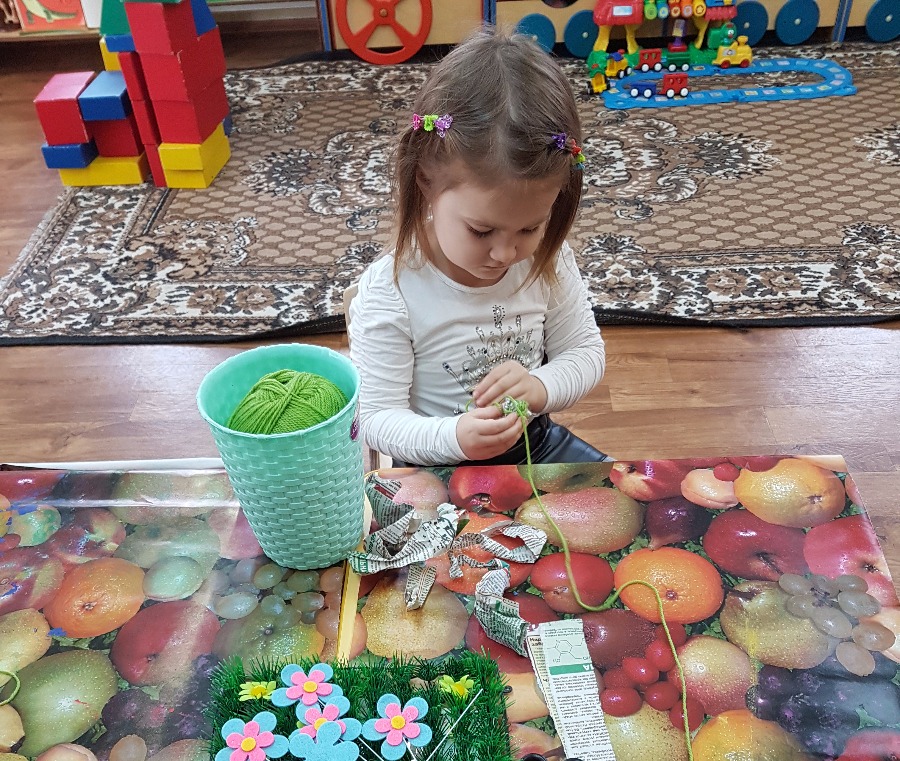 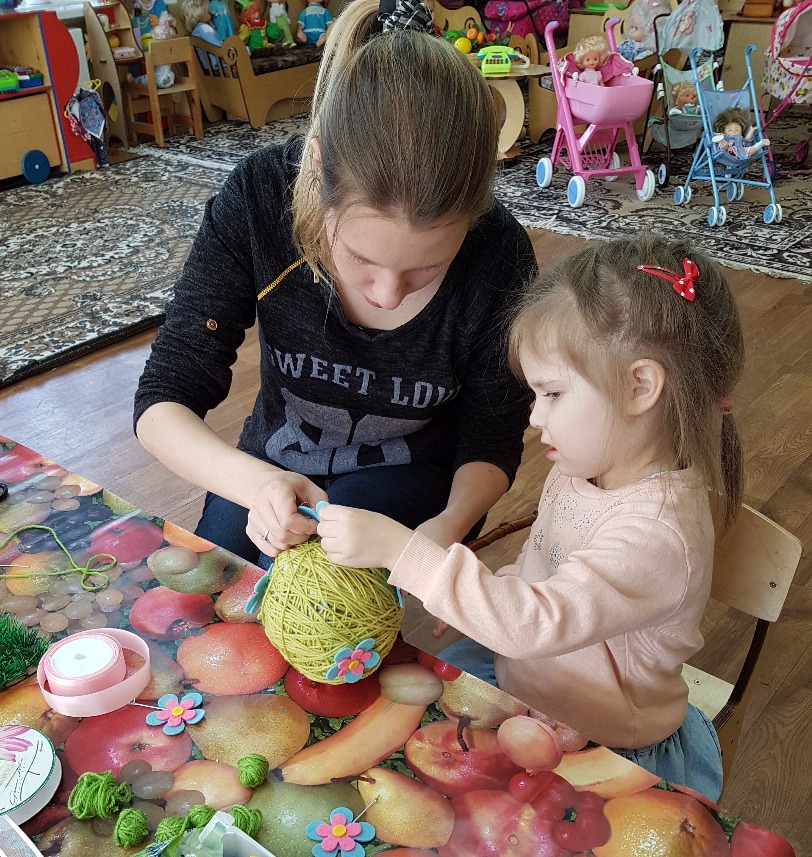 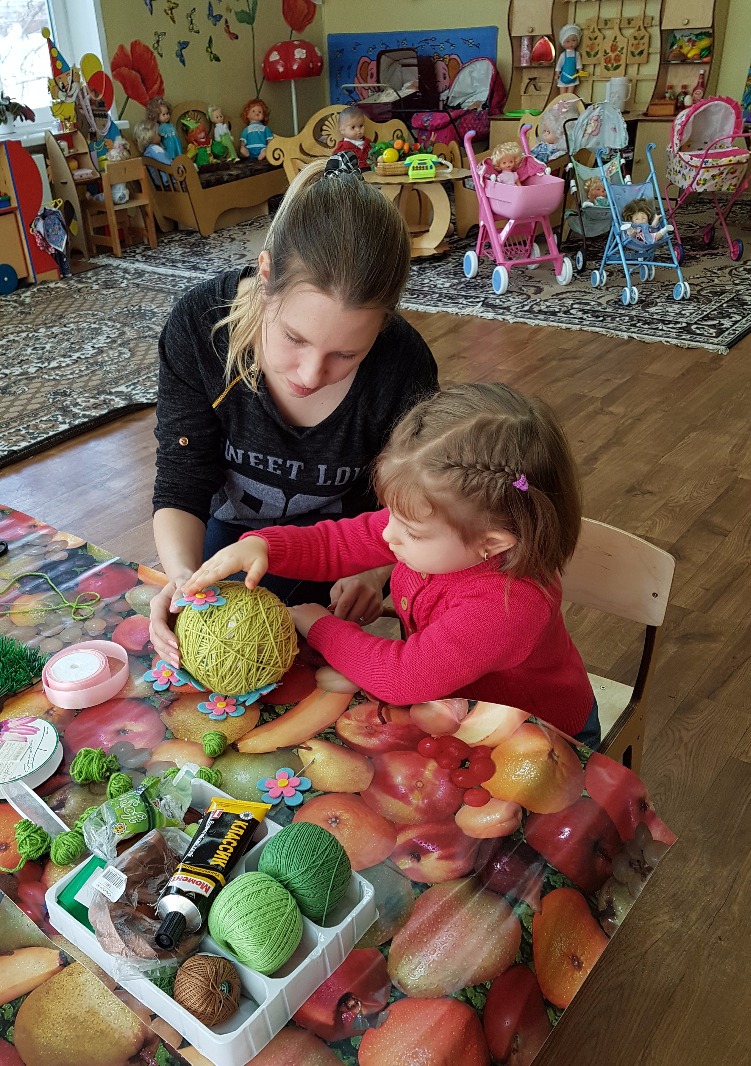 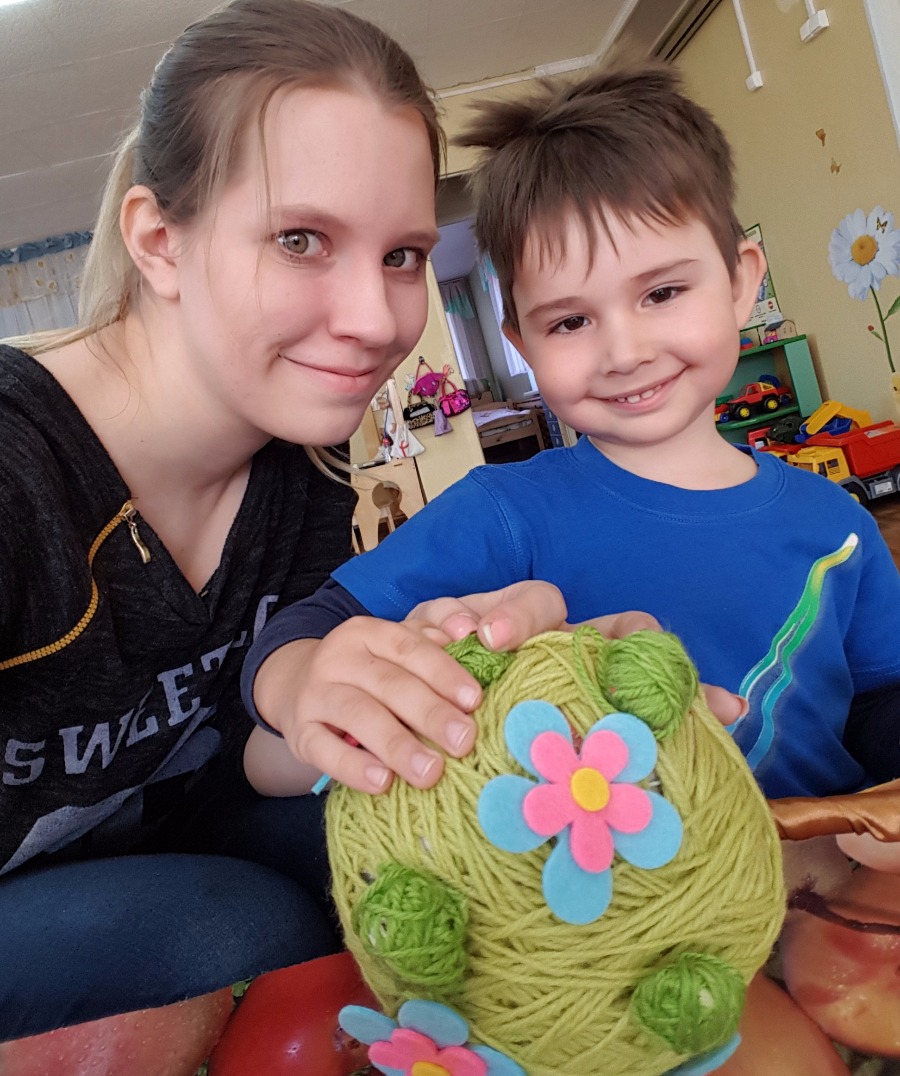 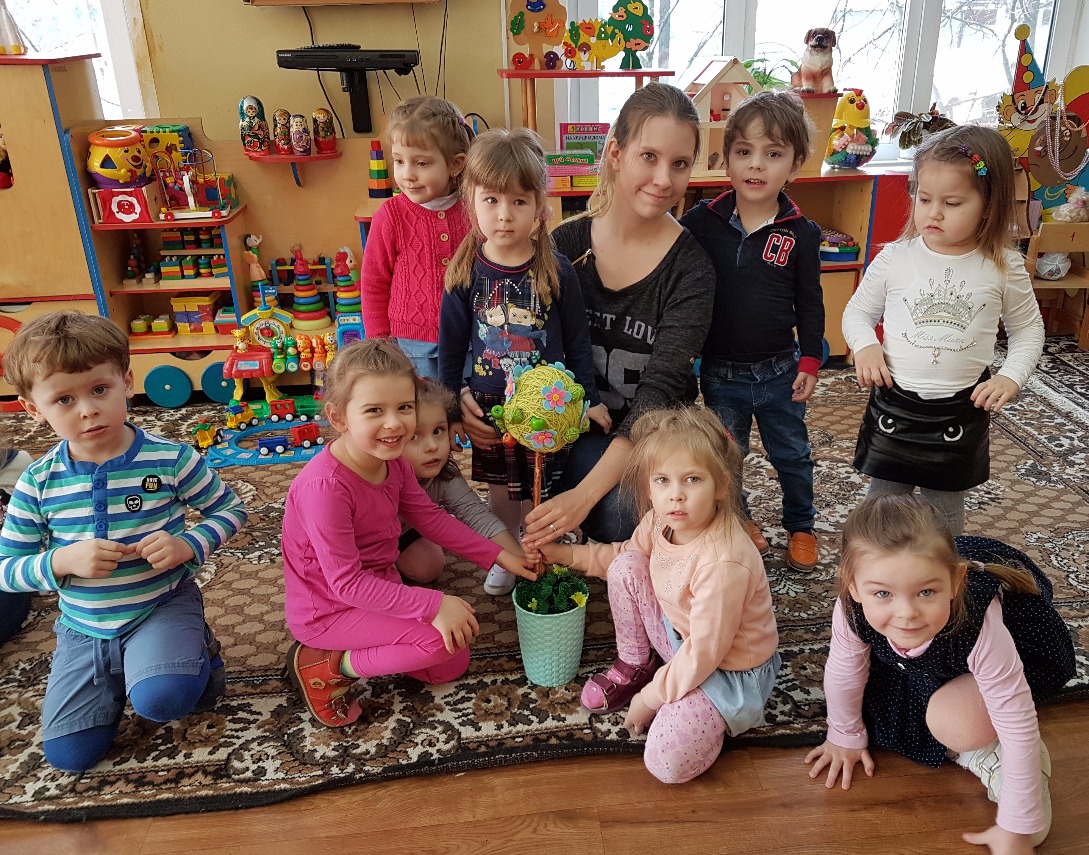 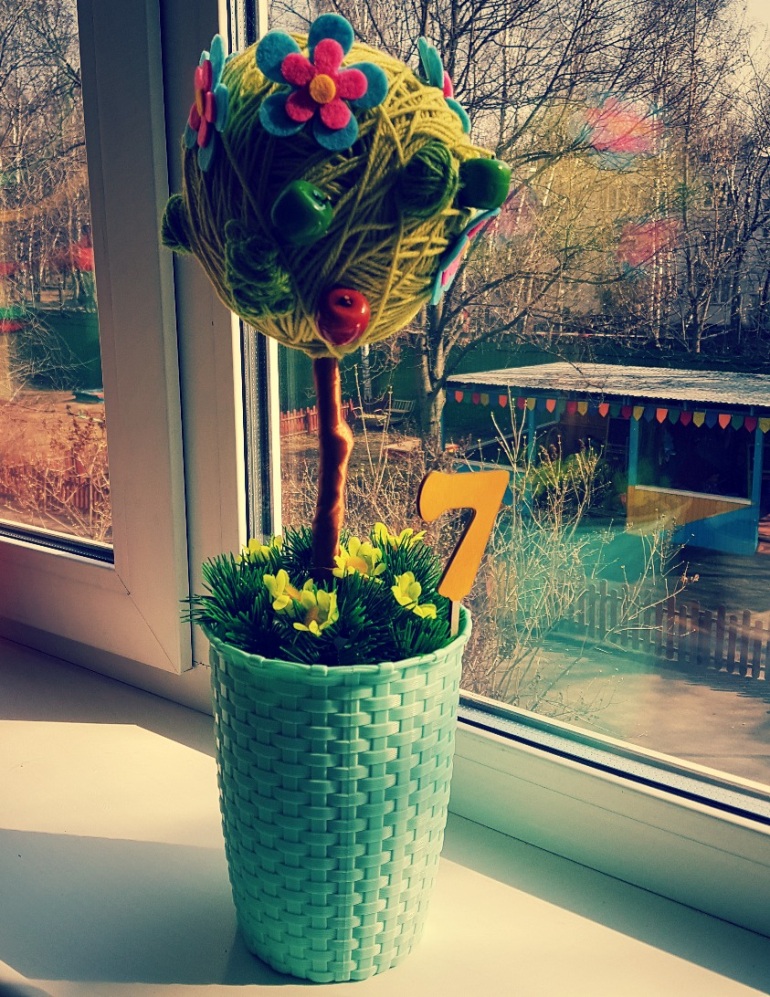 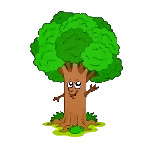 Итоговое занятие
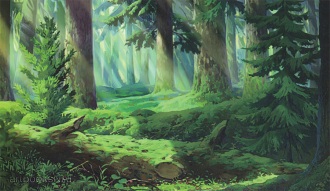 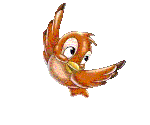 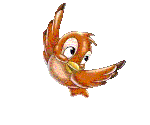 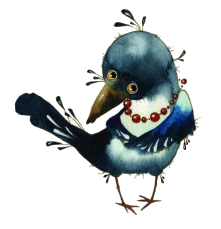 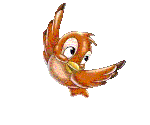 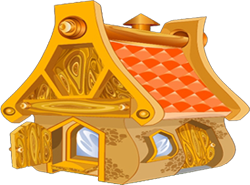 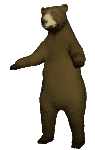 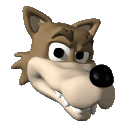 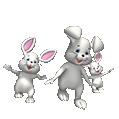 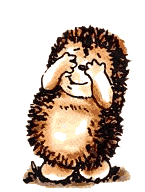 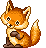 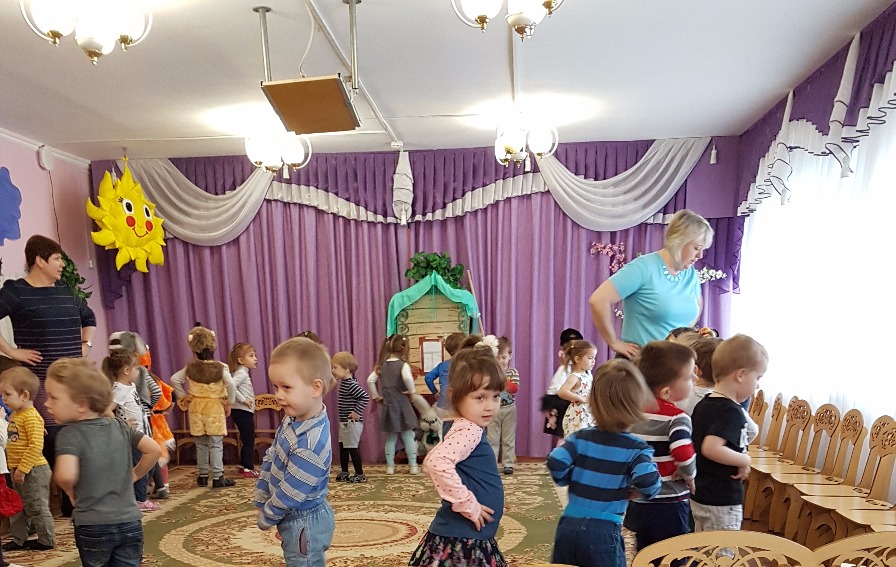 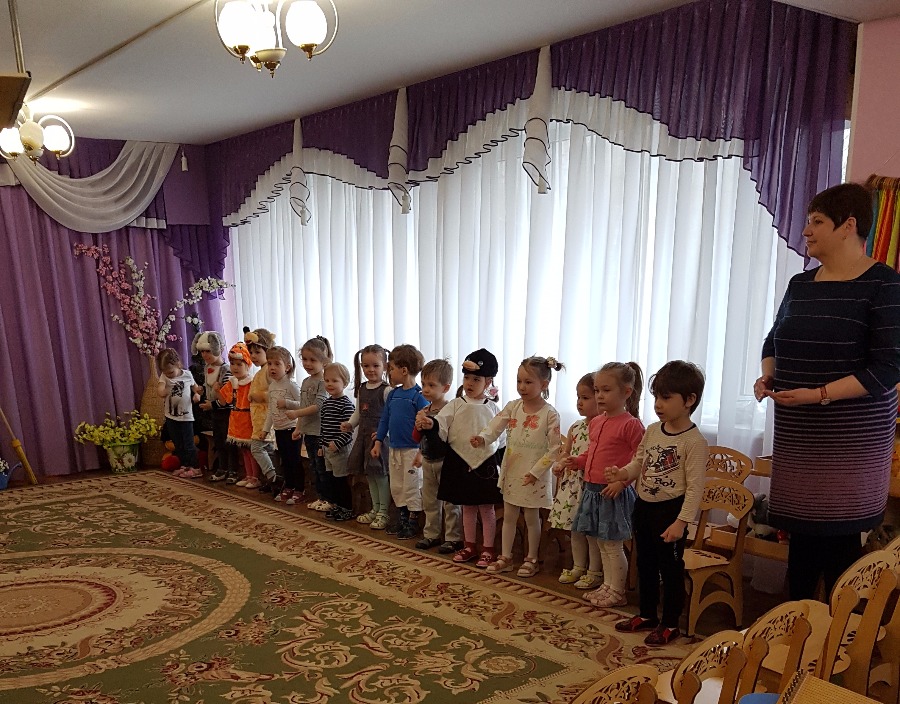 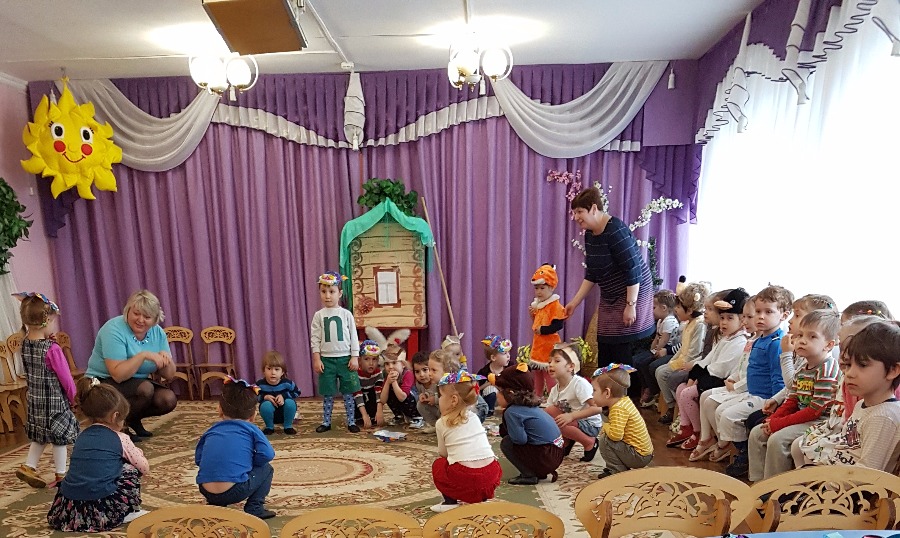 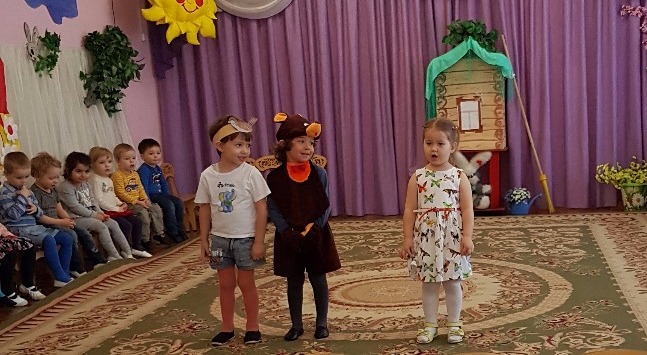 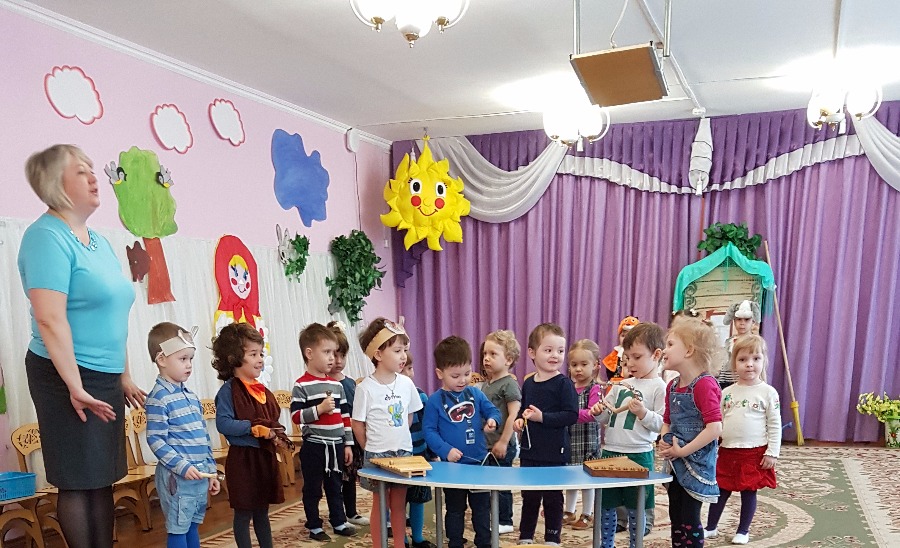 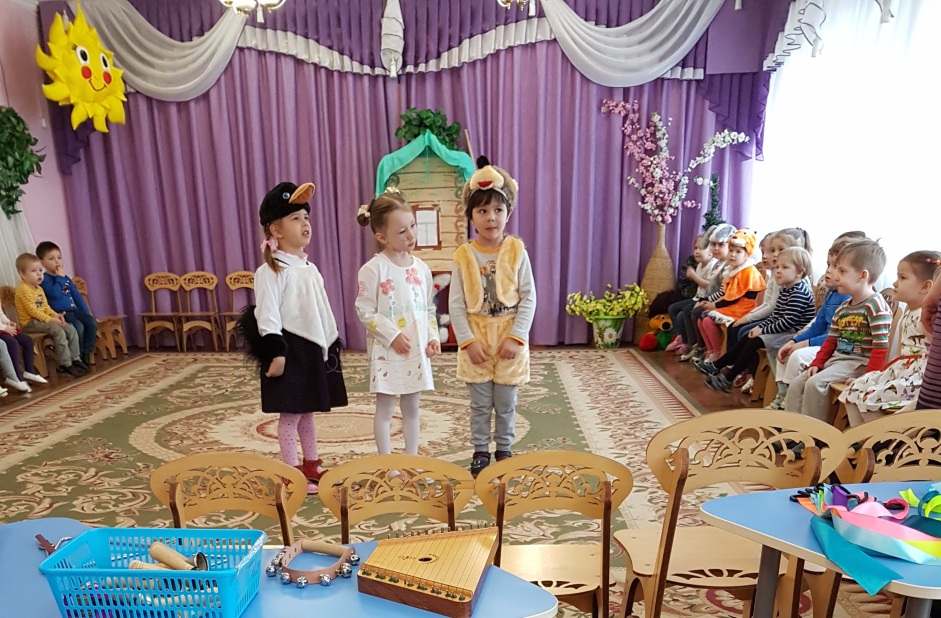 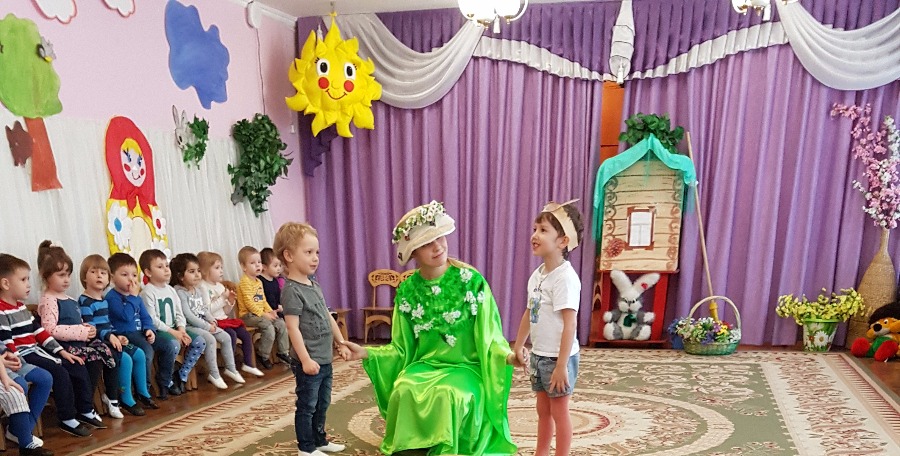 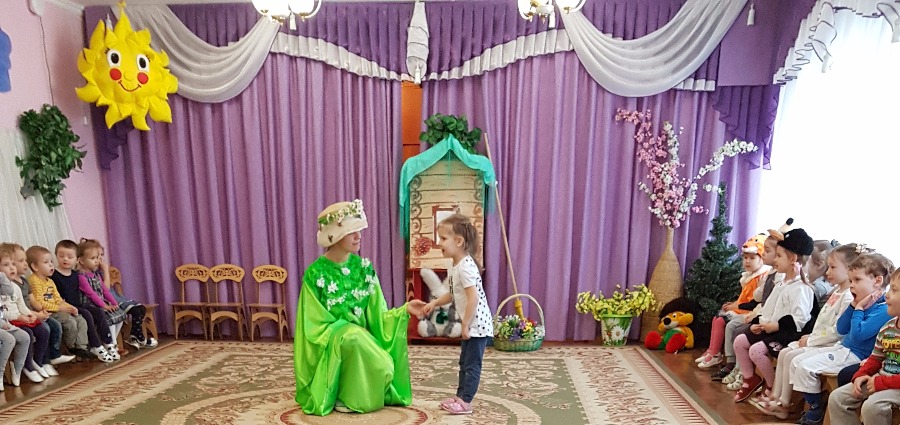 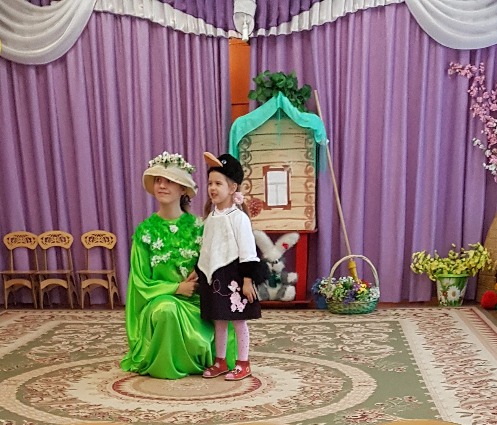 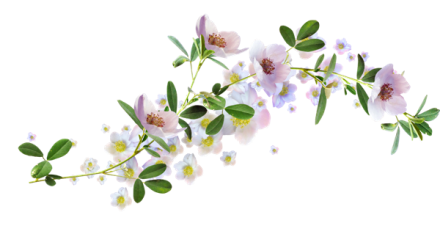 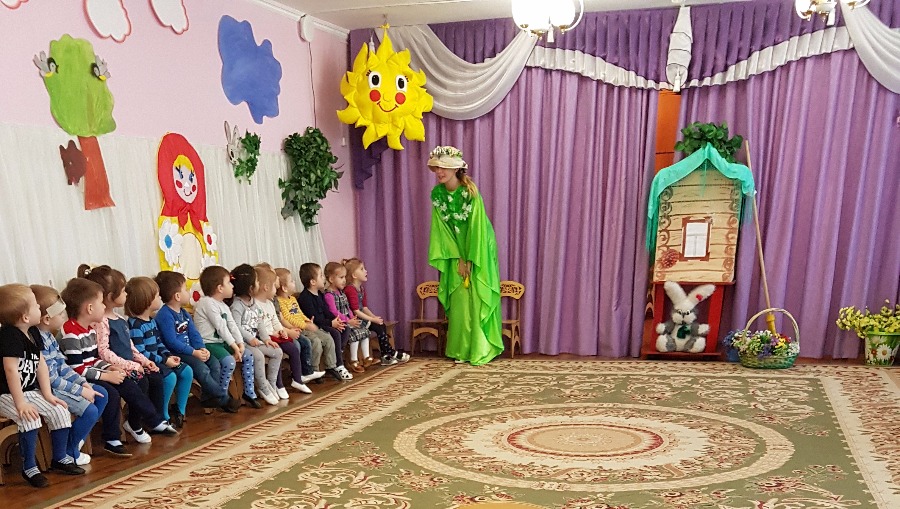 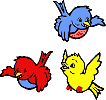 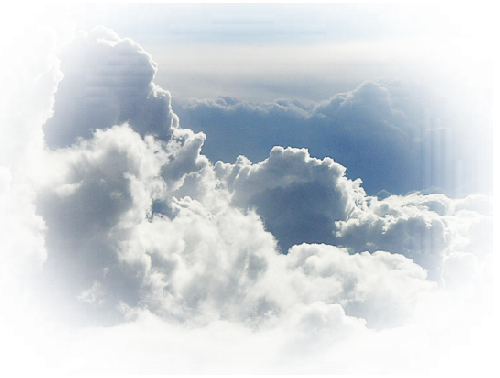 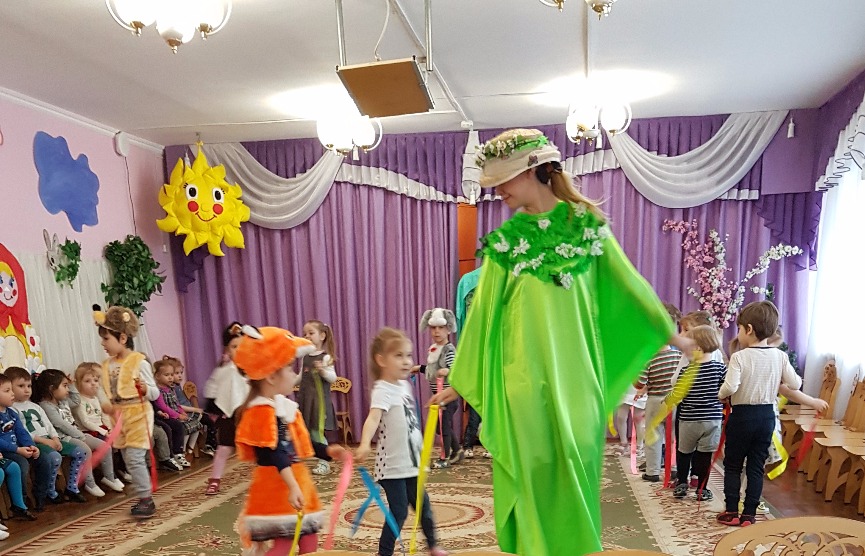 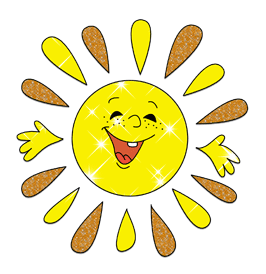 Спасибо за внимание!
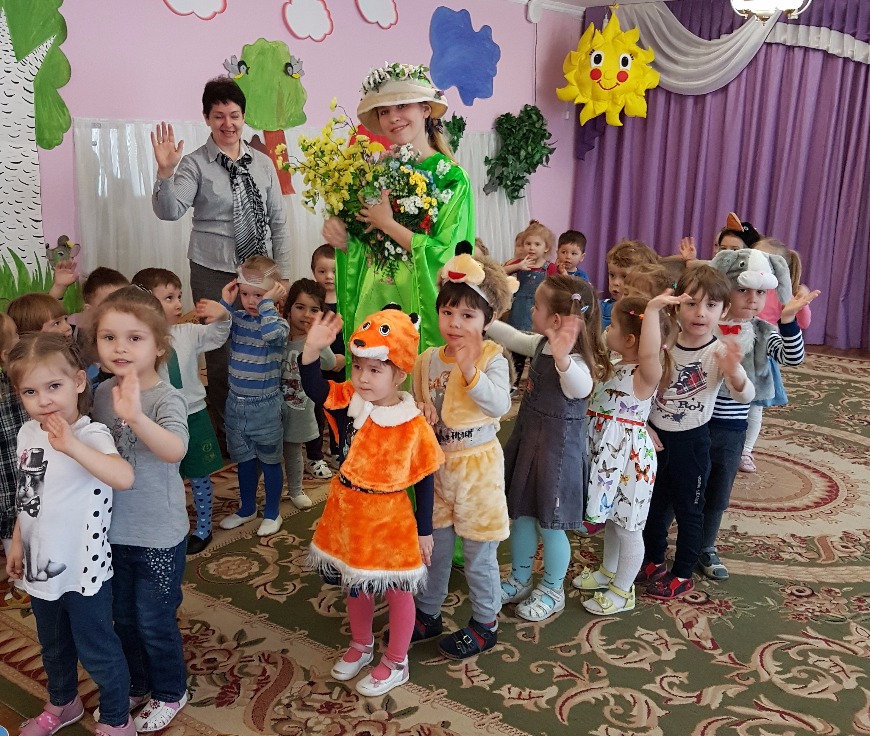